corso di 
TRASMISSIONE 
DEL CALORE
aa 2020/21
Prof. Gennaro CUCCURULLO
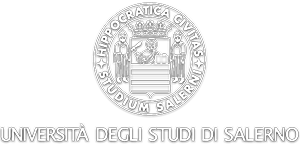 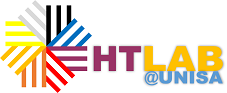 ESERCITAZIONE N.11
Convezione naturale e forzata
a cura dell’ Ing. Carmela Concilio
Esercizio 1
Convezione naturale
Per il calcolo della potenza termica, occorre valutare il coefficiente di scambio termico convettivo h.
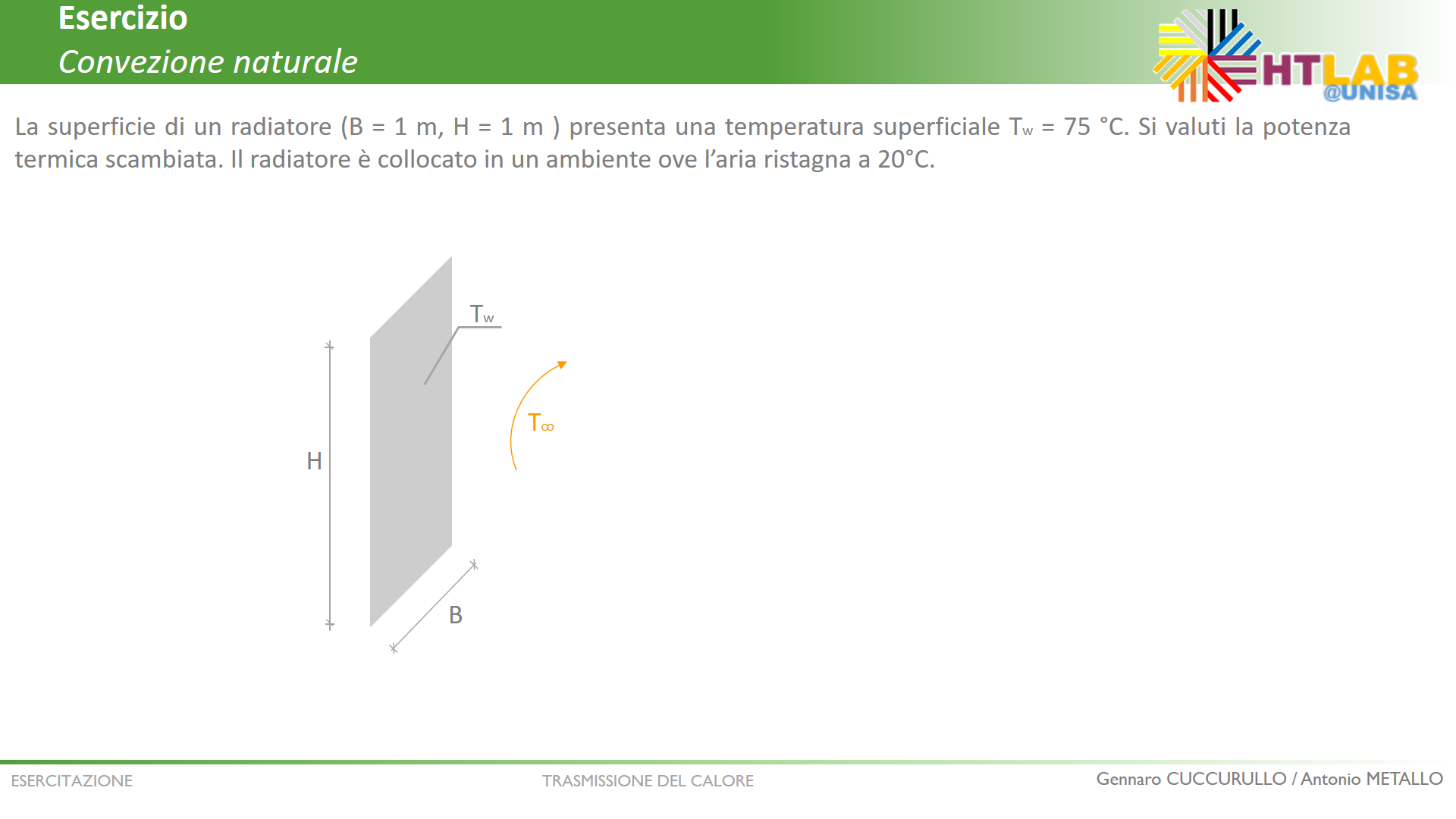 Dati
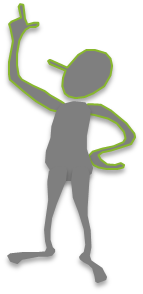 ESERCITAZIONE                                                                                          TRASMISSIONE DEL CALORE
Esercizio 1
Convezione naturale
ESERCITAZIONE                                                                                          TRASMISSIONE DEL CALORE
Esercizio 1
Convezione naturale
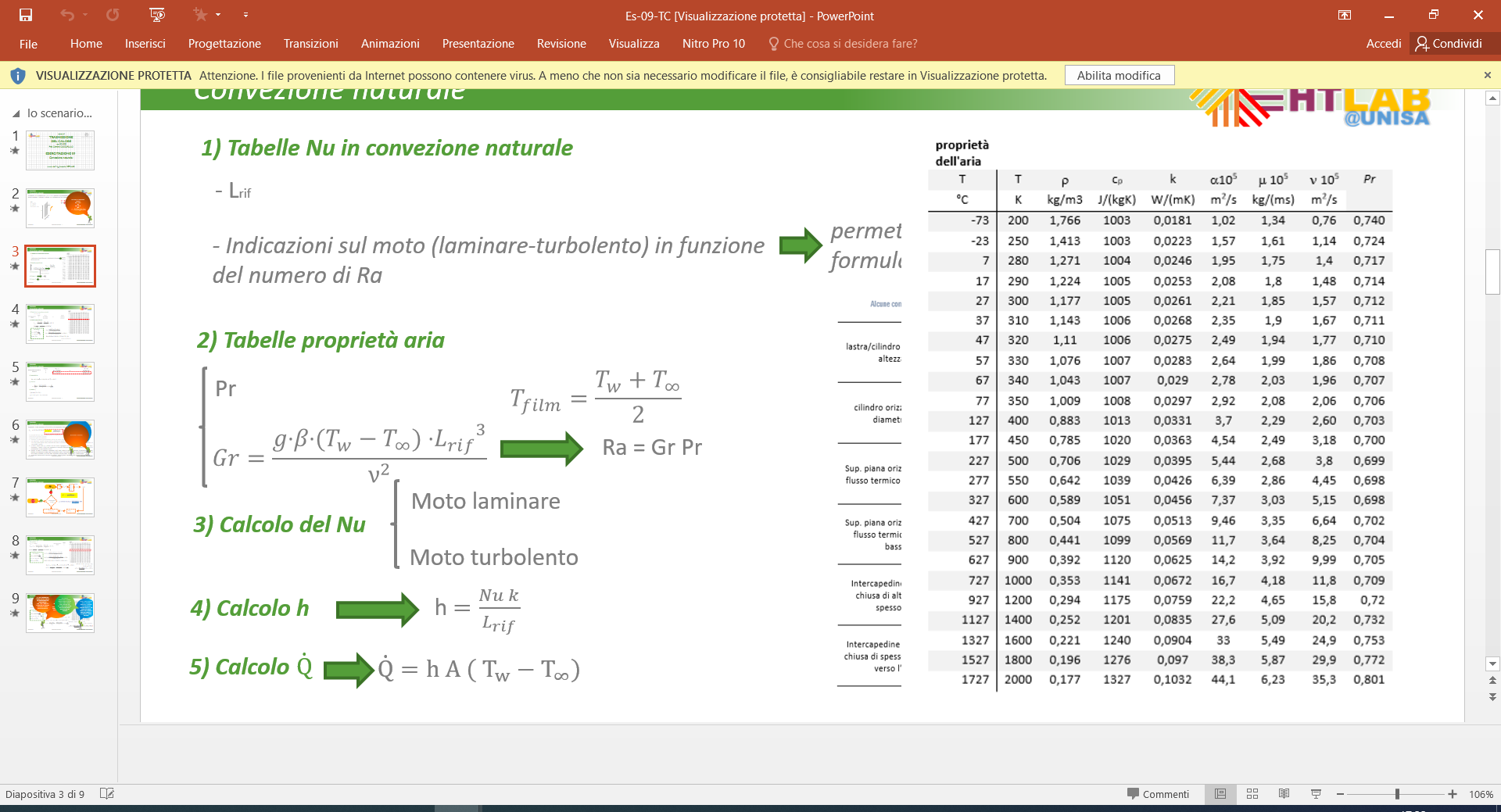 Tabelle per il calcolo del numero di Nu in convezione naturale
Permette di selezionare un’opportuna formula per il numero di Nu
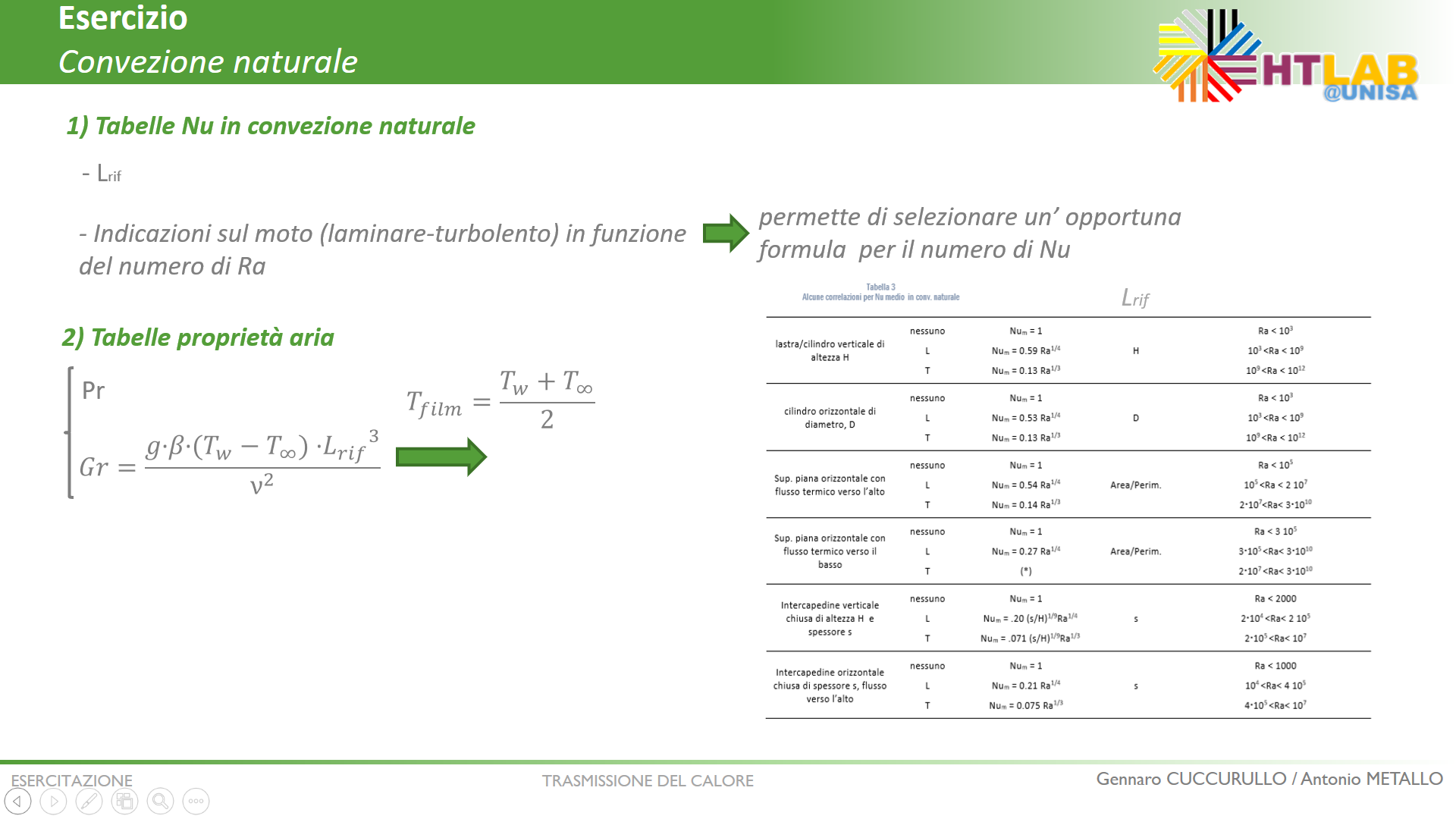 Tabelle proprietà dell’aria
Calcolo del Nu
Calcolo di h
ESERCITAZIONE                                                                                          TRASMISSIONE DEL CALORE
Esercizio 1
Convezione naturale
Tabelle Nu in convezione naturale
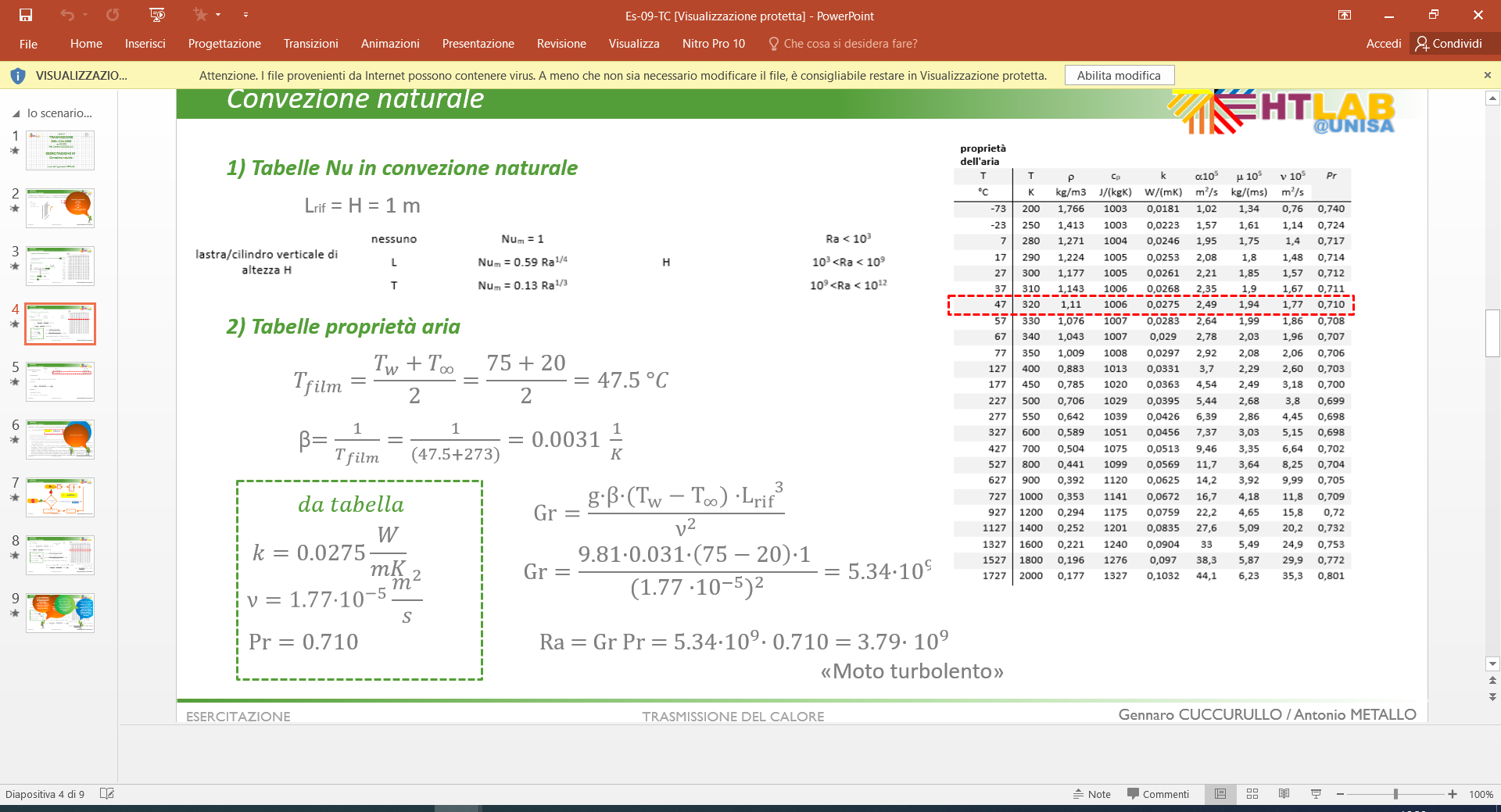 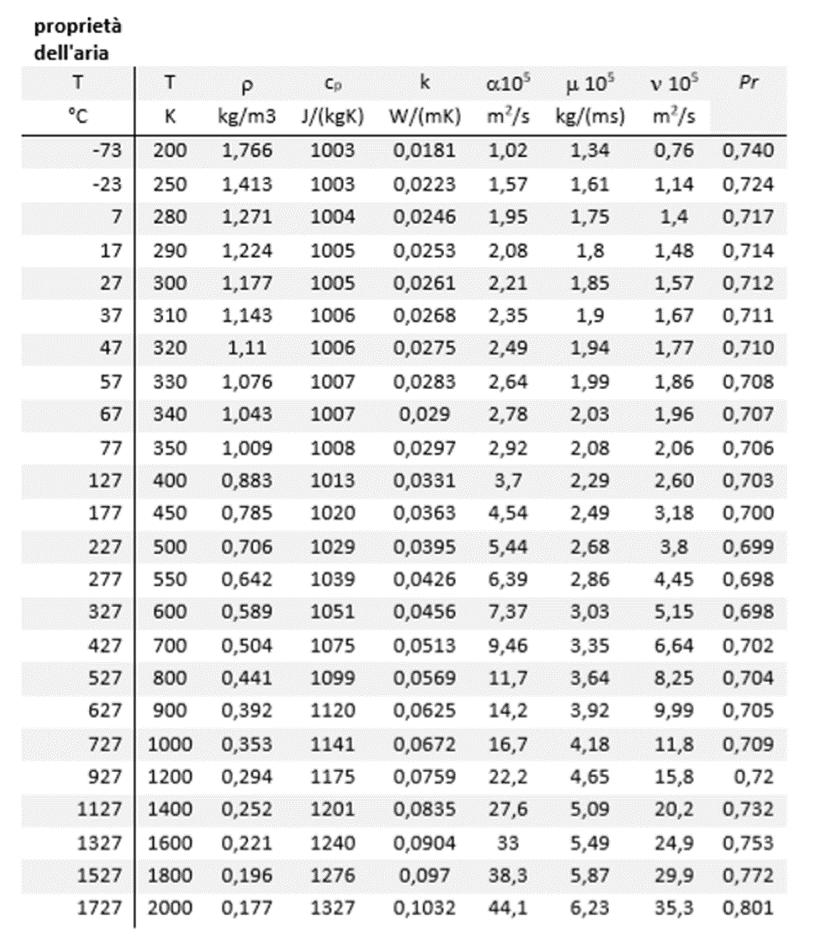 Tabelle proprietà dell’aria
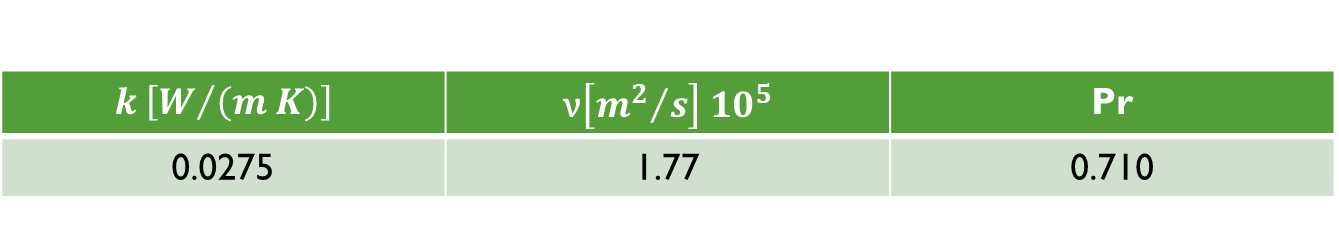 ESERCITAZIONE                                                                                          TRASMISSIONE DEL CALORE
Esercizio 1
Convezione naturale
Moto turbolento
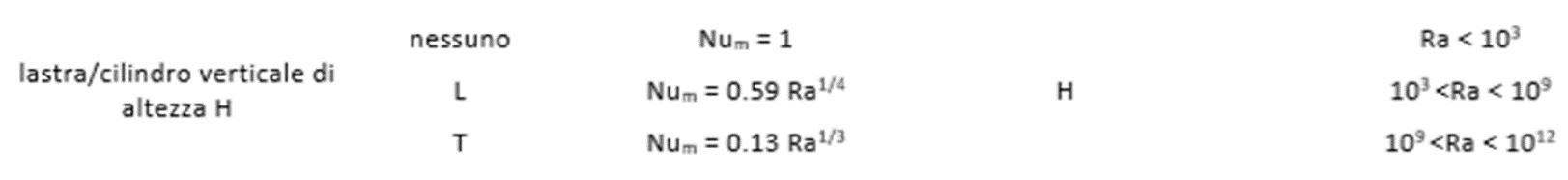 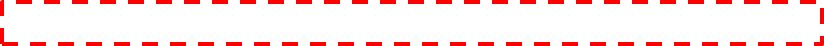 Calcolo del Nu
Calcolo di h
ESERCITAZIONE                                                                                          TRASMISSIONE DEL CALORE
Esercizio 1
Convezione naturale
Quest’equazione è espressa in una sola incognita Tw e, pertanto, è risolvibile.
La necessità di dover usare le tabelle al fine di caratterizzare le proprietà occorrenti alla valutazione del Nu determina il ricorso ad una procedura iterativa.
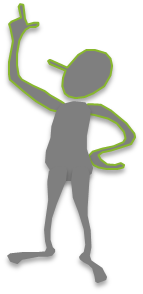 ESERCITAZIONE                                                                                          TRASMISSIONE DEL CALORE
Esercizio 1
Convezione naturale
ESERCITAZIONE                                                                                          TRASMISSIONE DEL CALORE
Esercizio 1
Convezione naturale
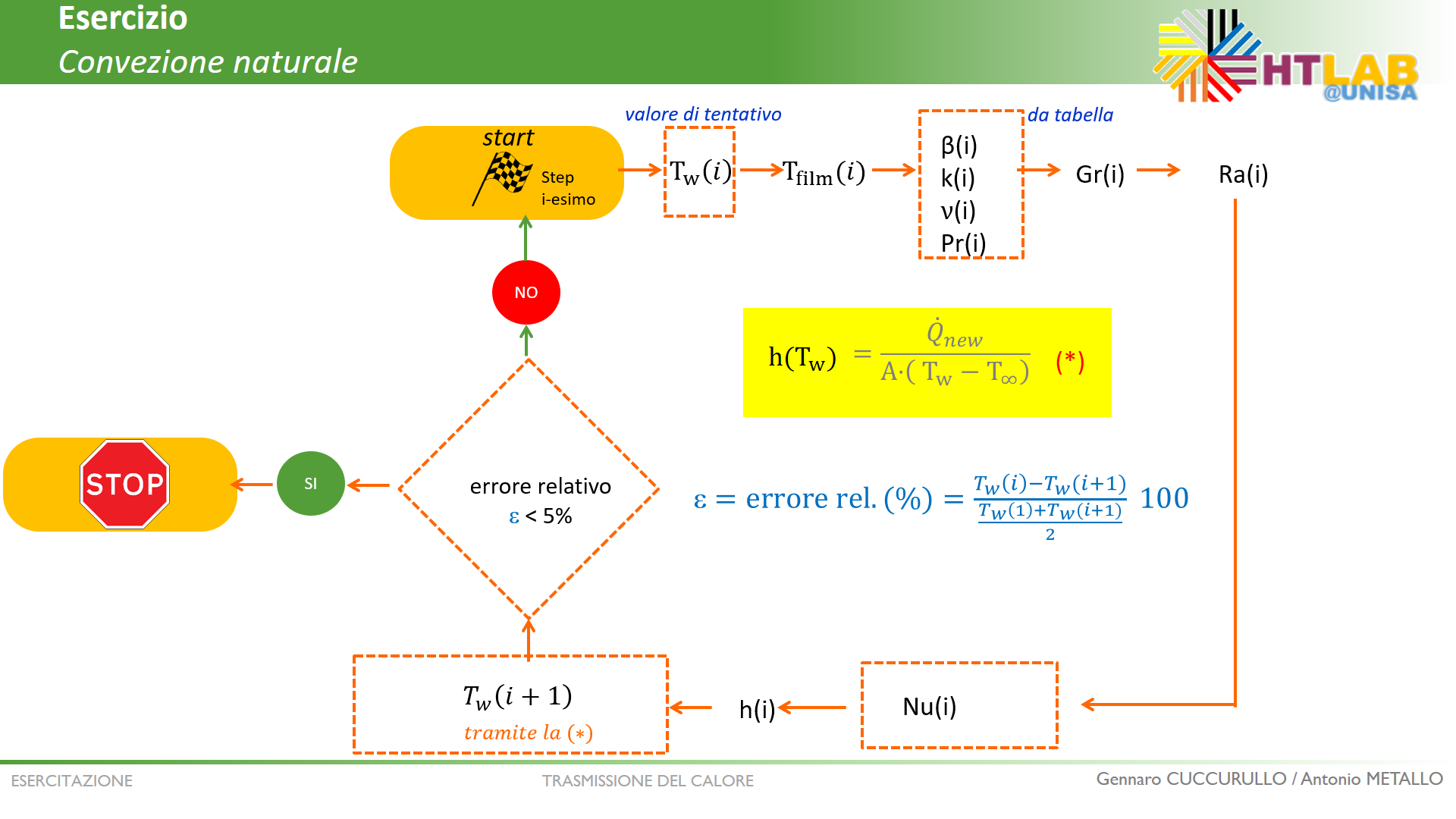 ESERCITAZIONE                                                                                          TRASMISSIONE DEL CALORE
Esercizio 1
Convezione naturale
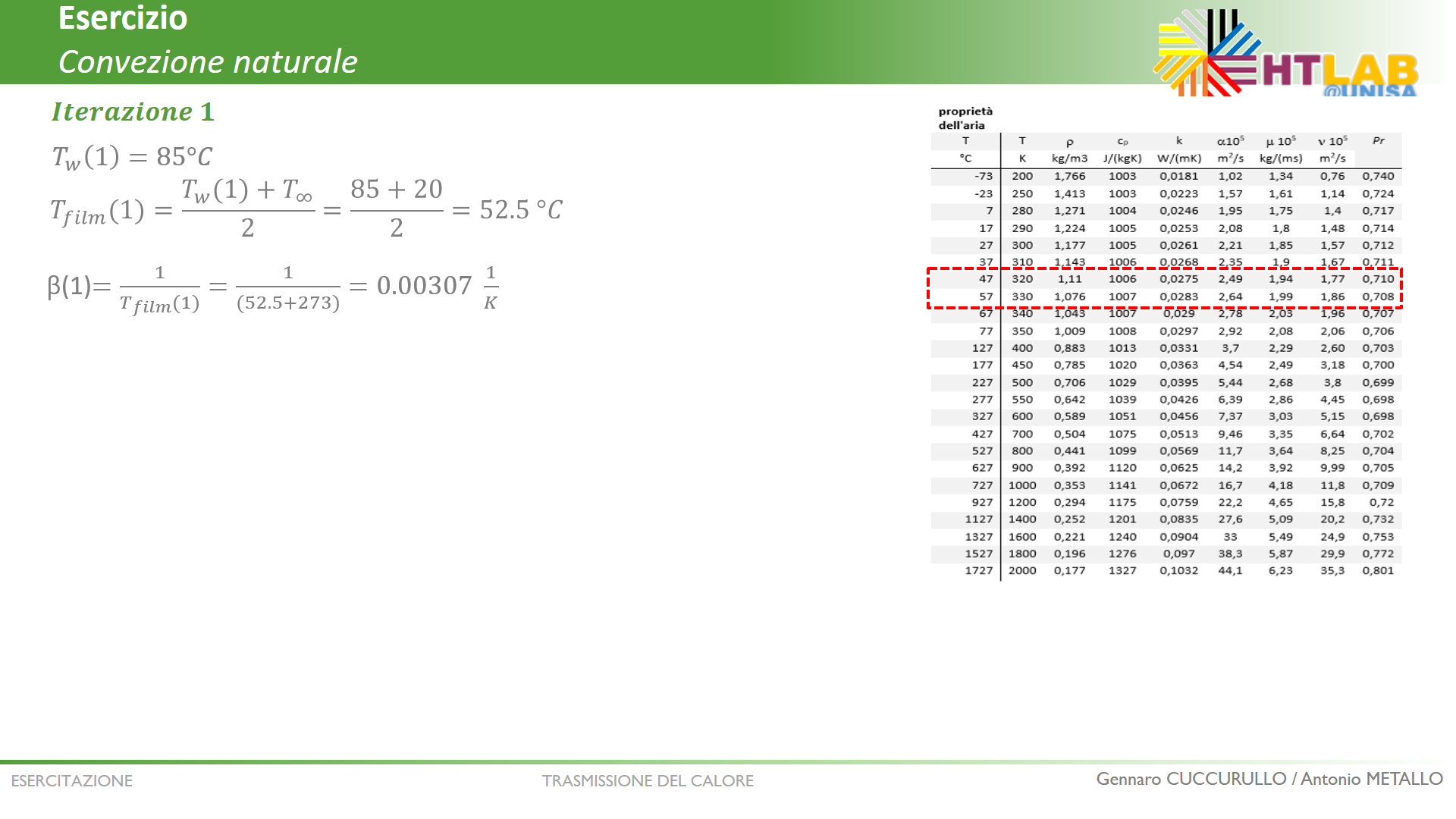 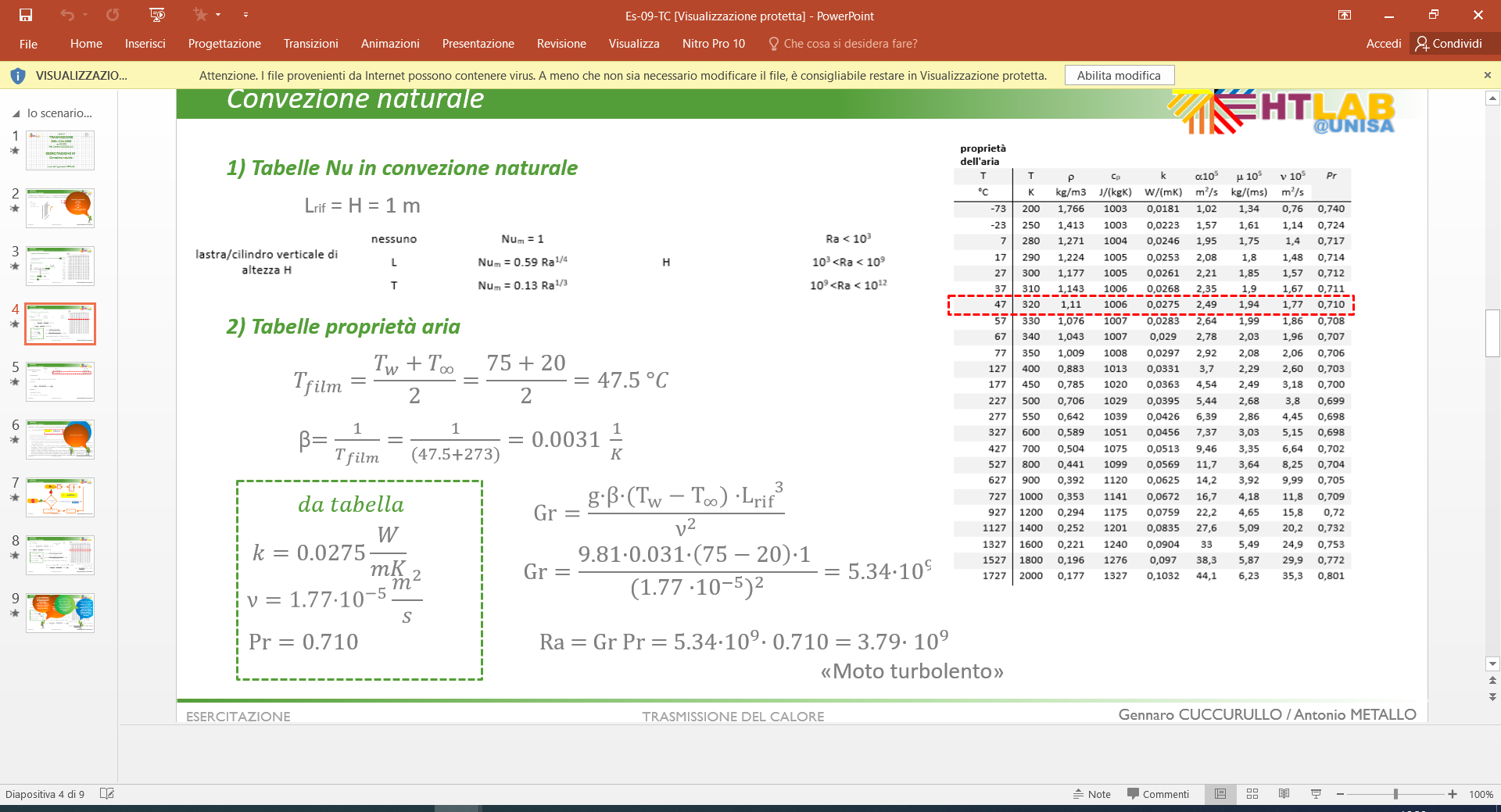 Iterazione 1
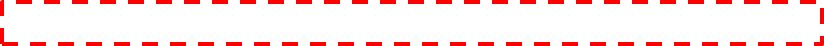 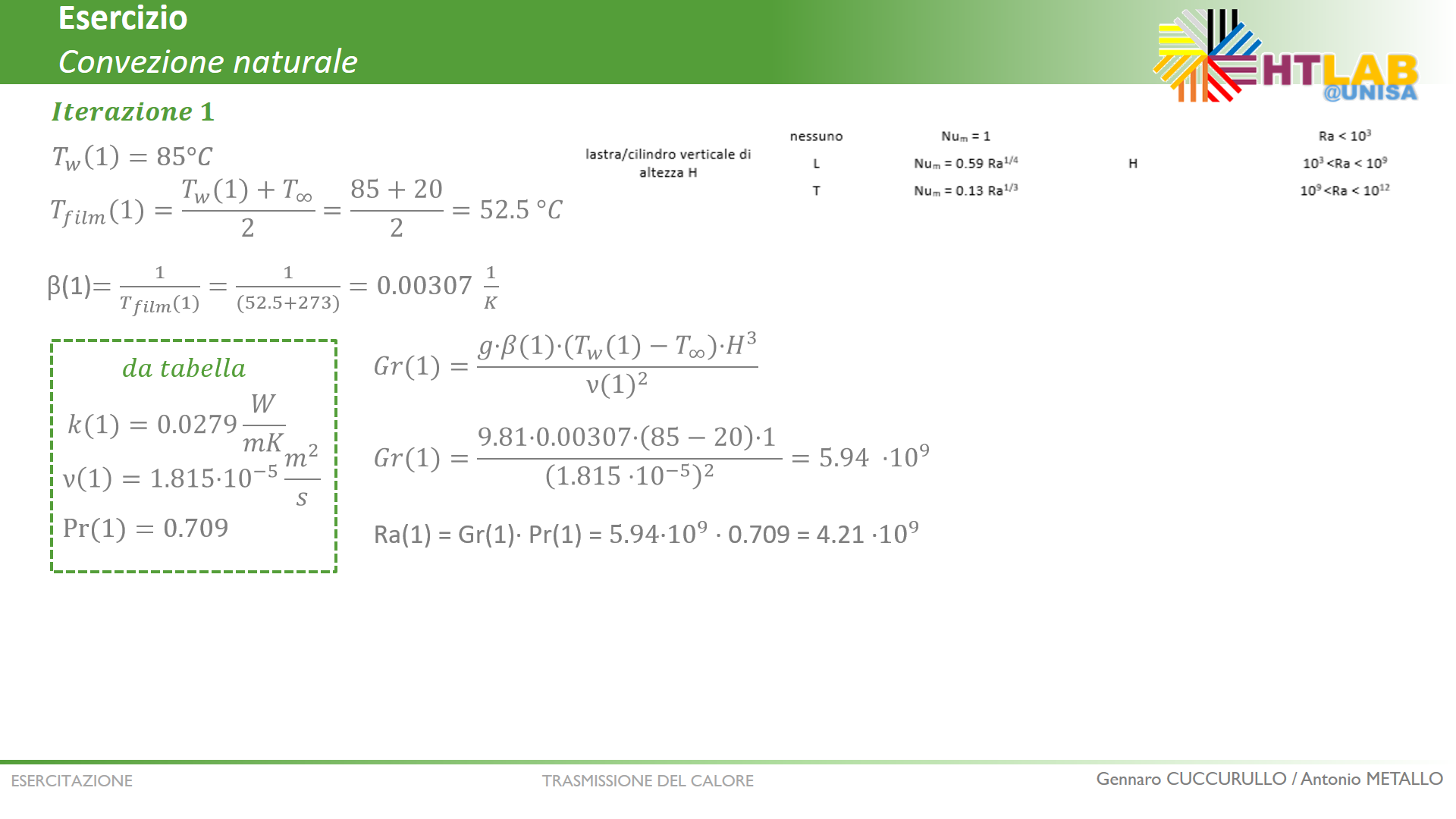 Moto turbolento
ESERCITAZIONE                                                                                          TRASMISSIONE DEL CALORE
Esercizio 1
Convezione naturale
Iterazione 1
VERIFICA
ESERCITAZIONE                                                                                          TRASMISSIONE DEL CALORE
Esercizio 1
Convezione naturale
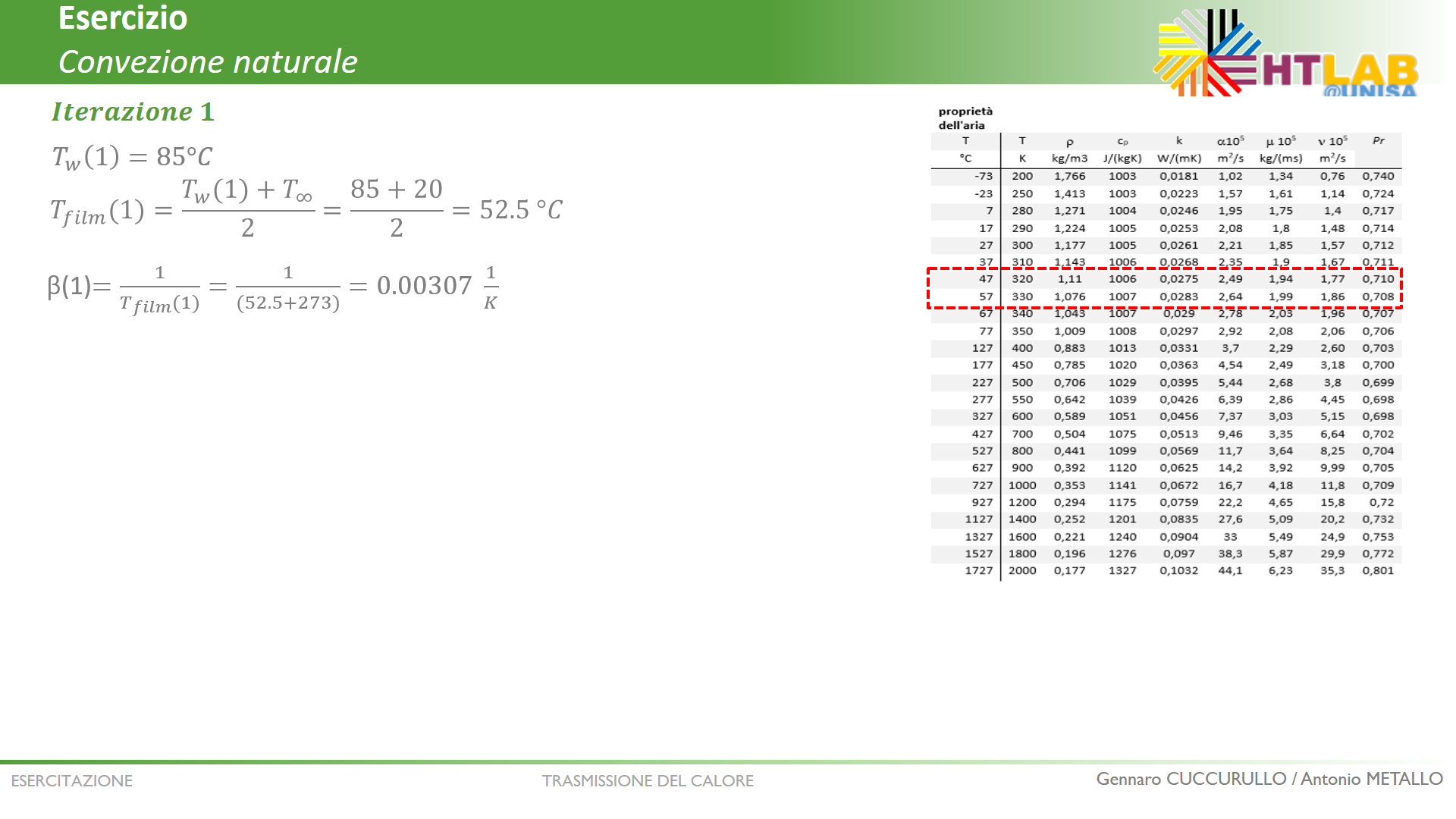 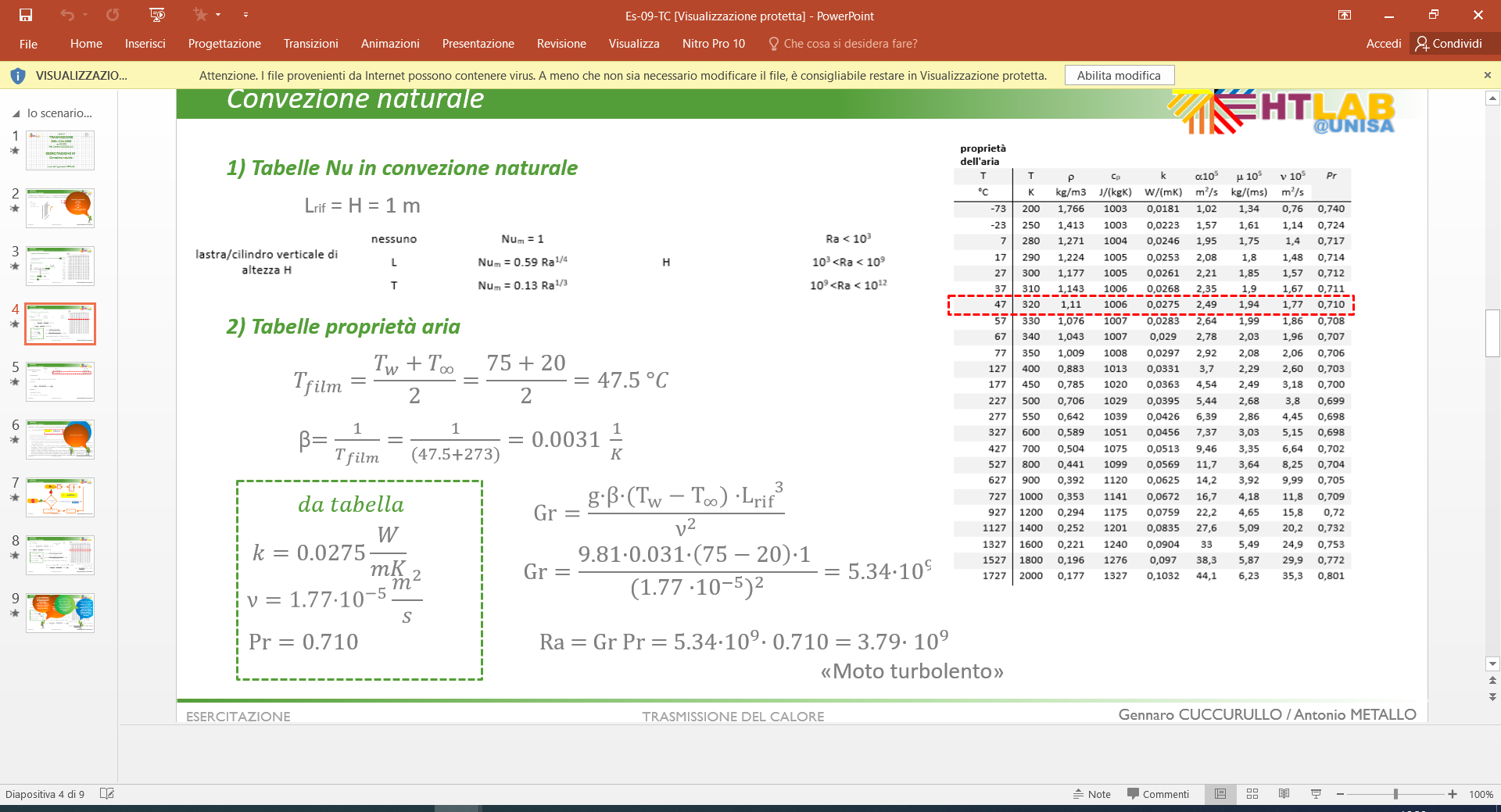 Iterazione 2
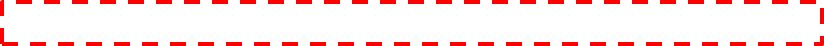 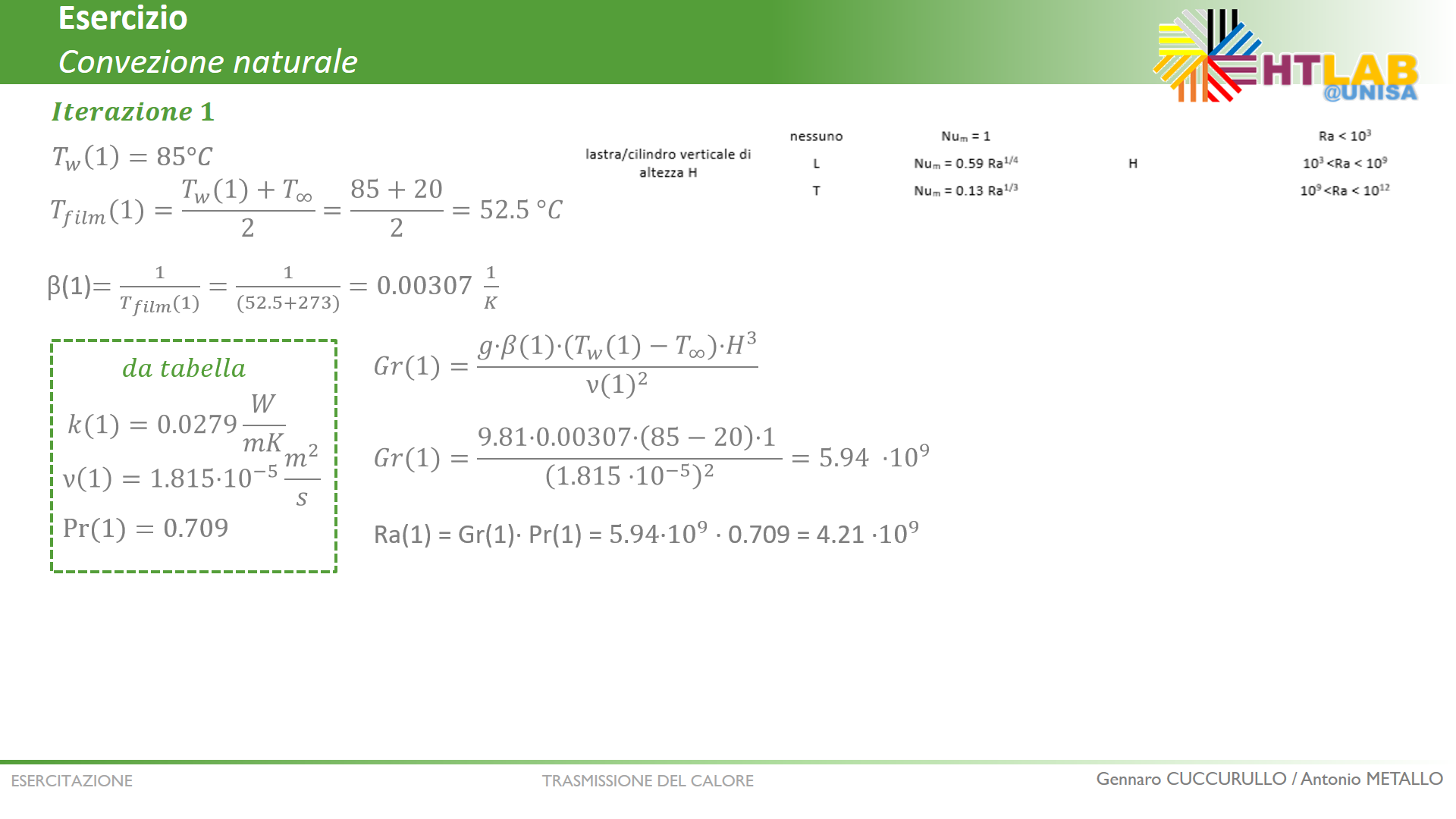 2
0.0277
2
1.793
2
0.710
Moto turbolento
ESERCITAZIONE                                                                                          TRASMISSIONE DEL CALORE
Esercizio 1
Convezione naturale
Iterazione 2
VERIFICA
ESERCITAZIONE                                                                                          TRASMISSIONE DEL CALORE
Esercizio 1
Convezione naturale
ESERCITAZIONE                                                                                          TRASMISSIONE DEL CALORE
Esercizio 2
Convezione forzata
Un’aletta di raffreddamento diritta, a sezione circolare (conducibilità k= 186 W/(m K), lunghezza L=5 cm, diametro D=2 mm) presenta una temperatura media pari a 40°C quando è lambita da un flusso d’aria a 20°C orientato normalmente al suo asse con una velocità pari a 1.2 m/s. Calcolare:
1. Il coefficiente di scambio termico convettivo (medio) 		

2. La potenza termica trasferita attraverso l’aletta 		

3. L'efficacia 		

4. L'efficienza 		

5. La temperatura all’estremo libero
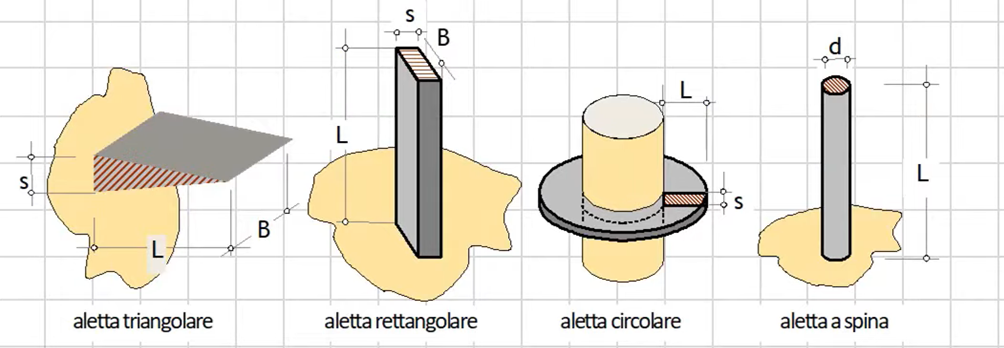 ESERCITAZIONE                                                                                          TRASMISSIONE DEL CALORE
Esercizio 2
Convezione forzata
ESERCITAZIONE                                                                                          TRASMISSIONE DEL CALORE
Esercizio 2
Convezione forzata
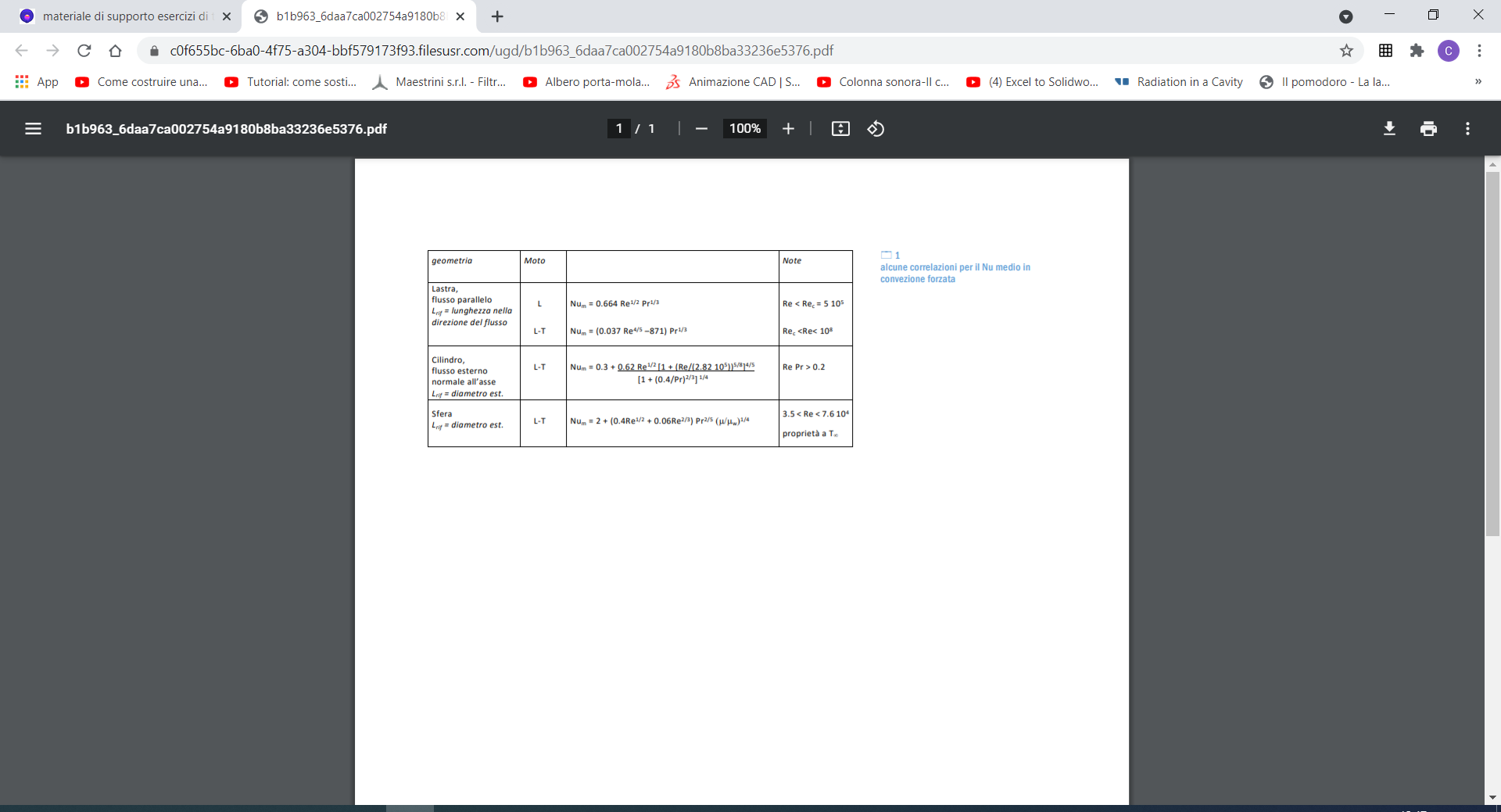 ESERCITAZIONE                                                                                          TRASMISSIONE DEL CALORE
Esercizio 2
Convezione forzata
2. Calcolo della potenza termica scambiata dall’aletta [W]
ESERCITAZIONE                                                                                          TRASMISSIONE DEL CALORE
Esercizio 2
Convezione forzata
3. Calcolo dell’efficacia dell’aletta [-]
Criterio per valutare la convenienza di apporre l’alettatura al fine di aumentare lo scambio termico rispetto alla superficie nuda.
4. Calcolo dell’efficienza dell’aletta [-]
Parametro normalizzato, definito come rapporto tra la potenza termica scambiata effettivamente dall’aletta e quella massima scambiabile che si realizzerebbe se l’intera aletta fosse a temperatura uniforme.
ESERCITAZIONE                                                                                          TRASMISSIONE DEL CALORE
Esercizio 2
Convezione forzata
ESERCITAZIONE                                                                                          TRASMISSIONE DEL CALORE
Esercizio 2
Convezione forzata
ESERCITAZIONE                                                                                          TRASMISSIONE DEL CALORE
Esercizio 3
Convezione
Poiché l’unica modalità di scambio prevista è la convezione naturale, possiamo attestare che tutta l’energia generata nel volume viene smaltita all’interfaccia solido/fluido.
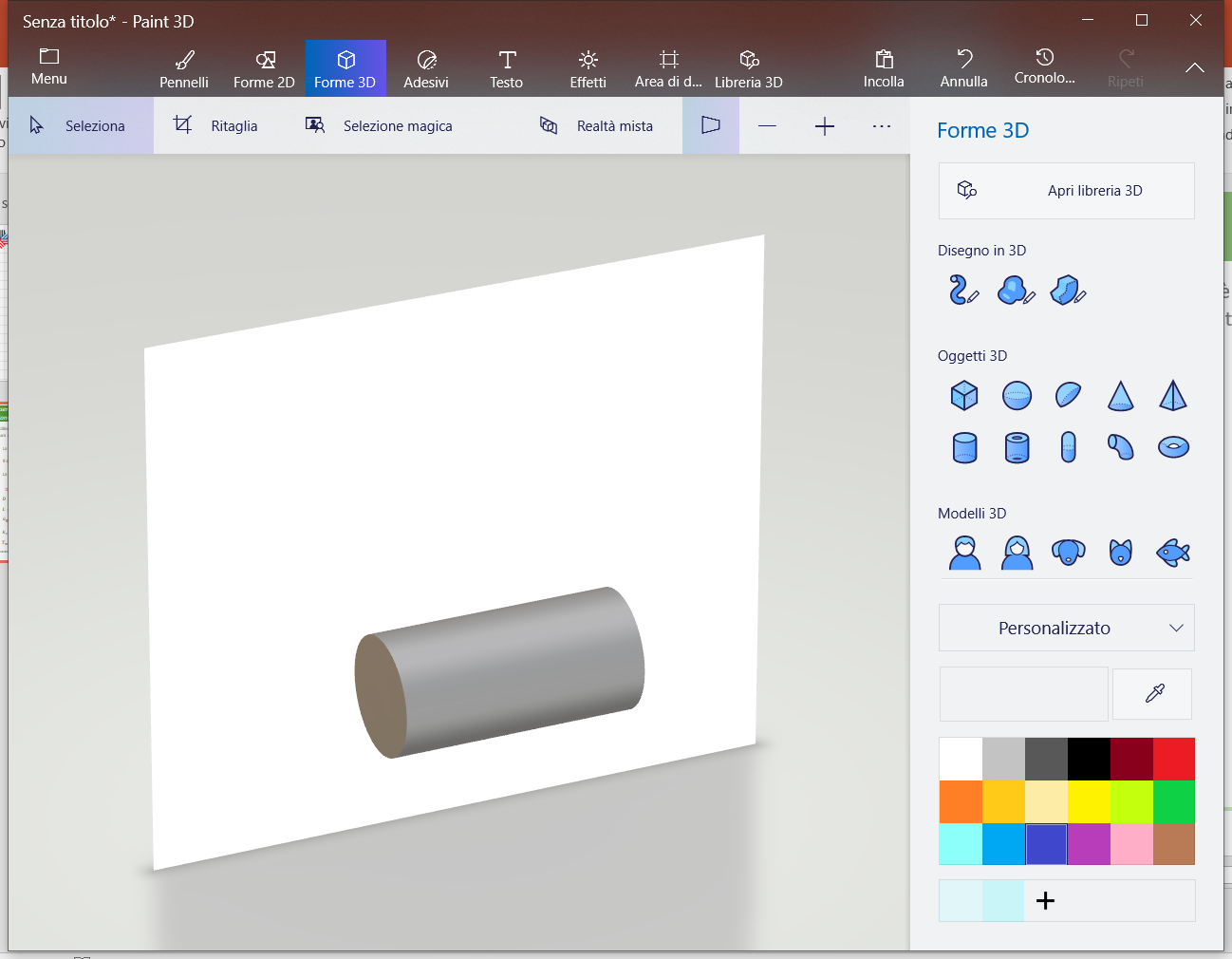 Dati
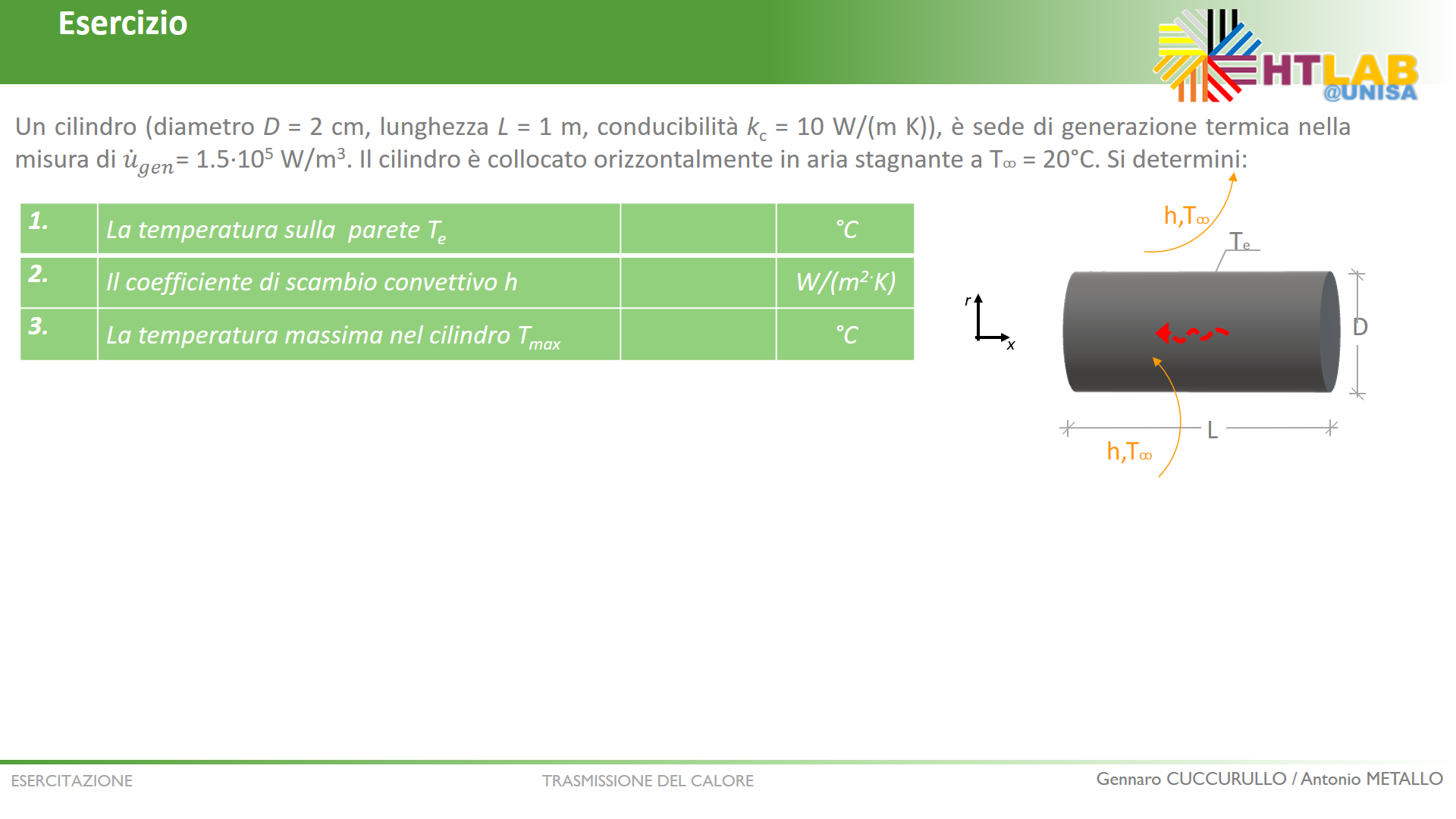 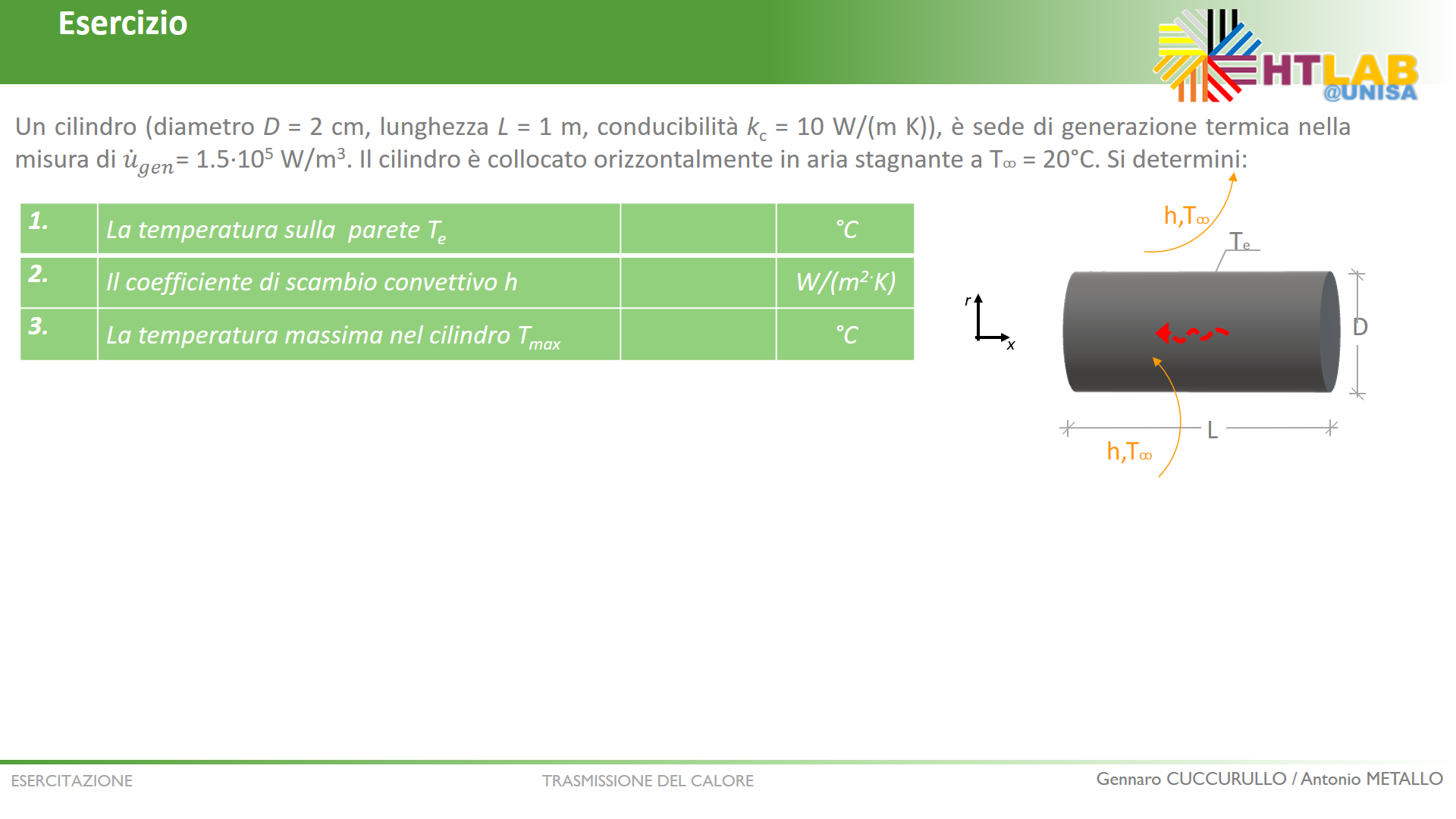 ugen
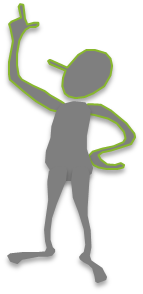 L
ESERCITAZIONE                                                                                          TRASMISSIONE DEL CALORE
Esercizio 3
Convezione
Poiché l’unica modalità di scambio prevista è la convezione naturale, possiamo attestare che tutta l’energia generata nel volume viene smaltita all’interfaccia solido/fluido.
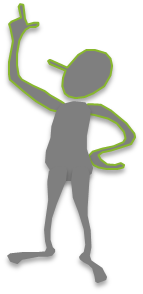 Occorre procedere con il metodo iterativo.
Una scelta appropriata riduce i numeri di iterazioni, anche se queste restano comunque limitate stante la debole variazione delle proprietà con la temperatura.
ESERCITAZIONE                                                                                          TRASMISSIONE DEL CALORE
Esercizio 3
Convezione
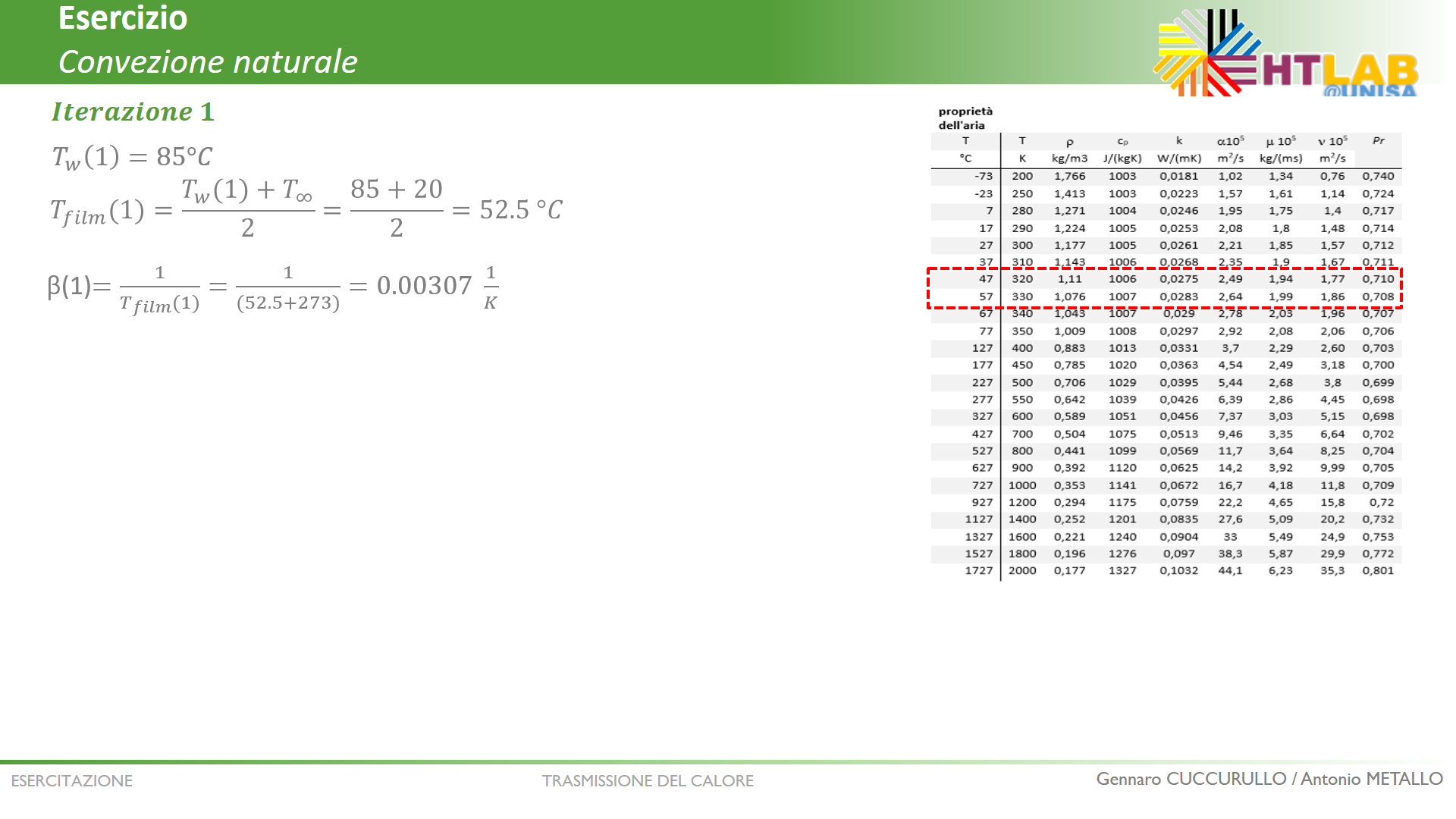 Iterazione 1
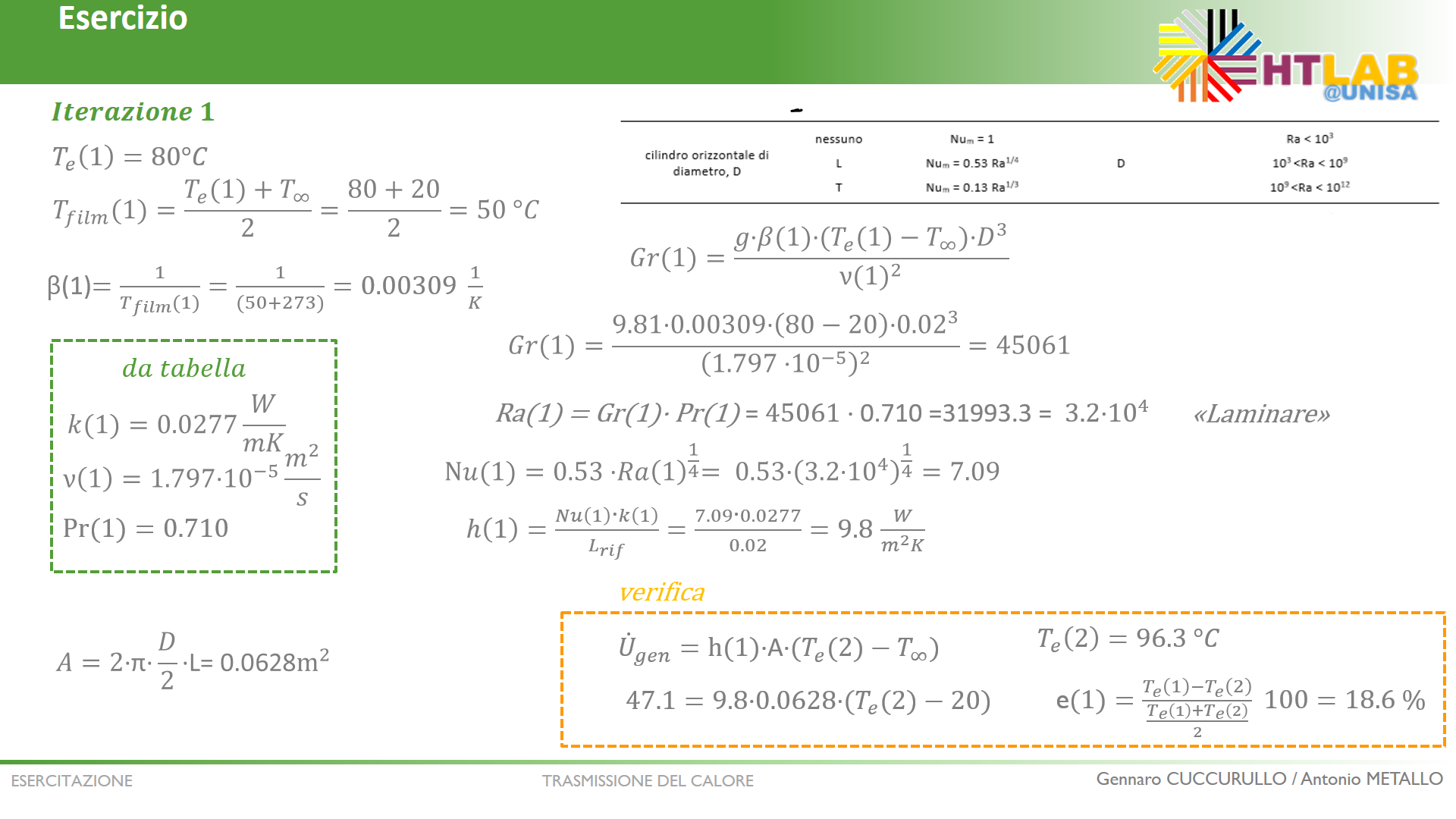 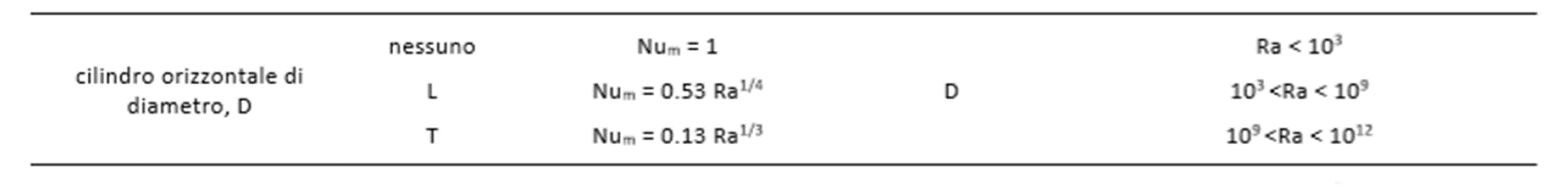 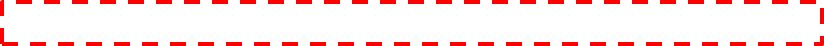 Moto Laminare
ESERCITAZIONE                                                                                          TRASMISSIONE DEL CALORE
Esercizio 3
Convezione
Iterazione 1
VERIFICA
ESERCITAZIONE                                                                                          TRASMISSIONE DEL CALORE
Esercizio 3
Convezione convezione
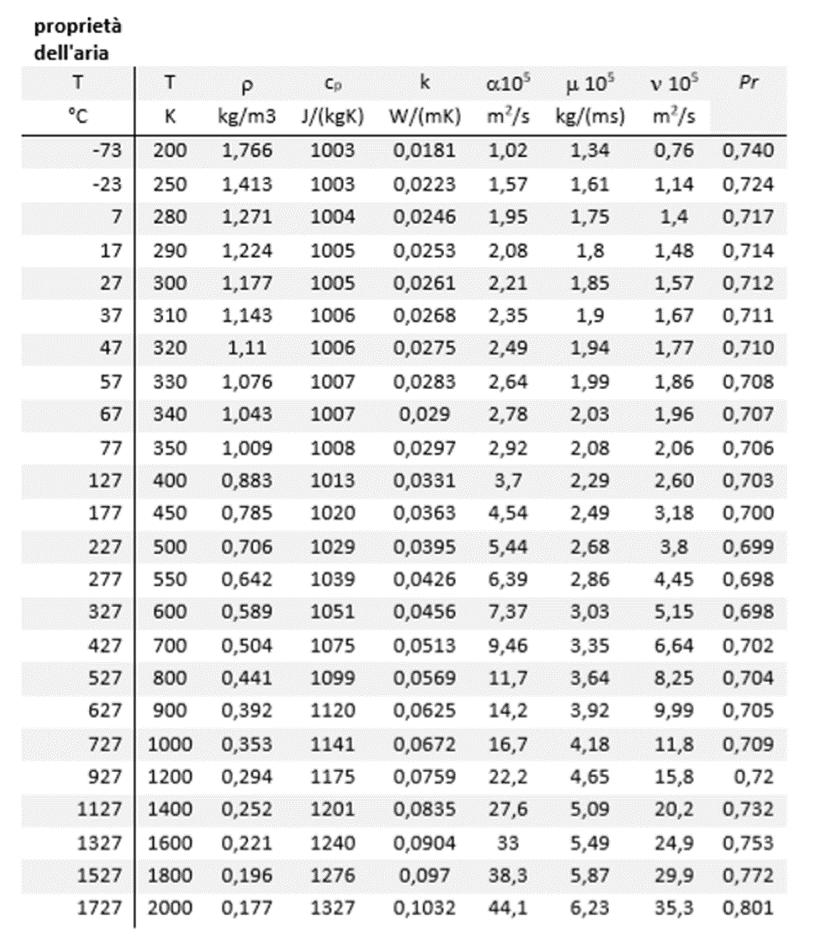 Iterazione 2
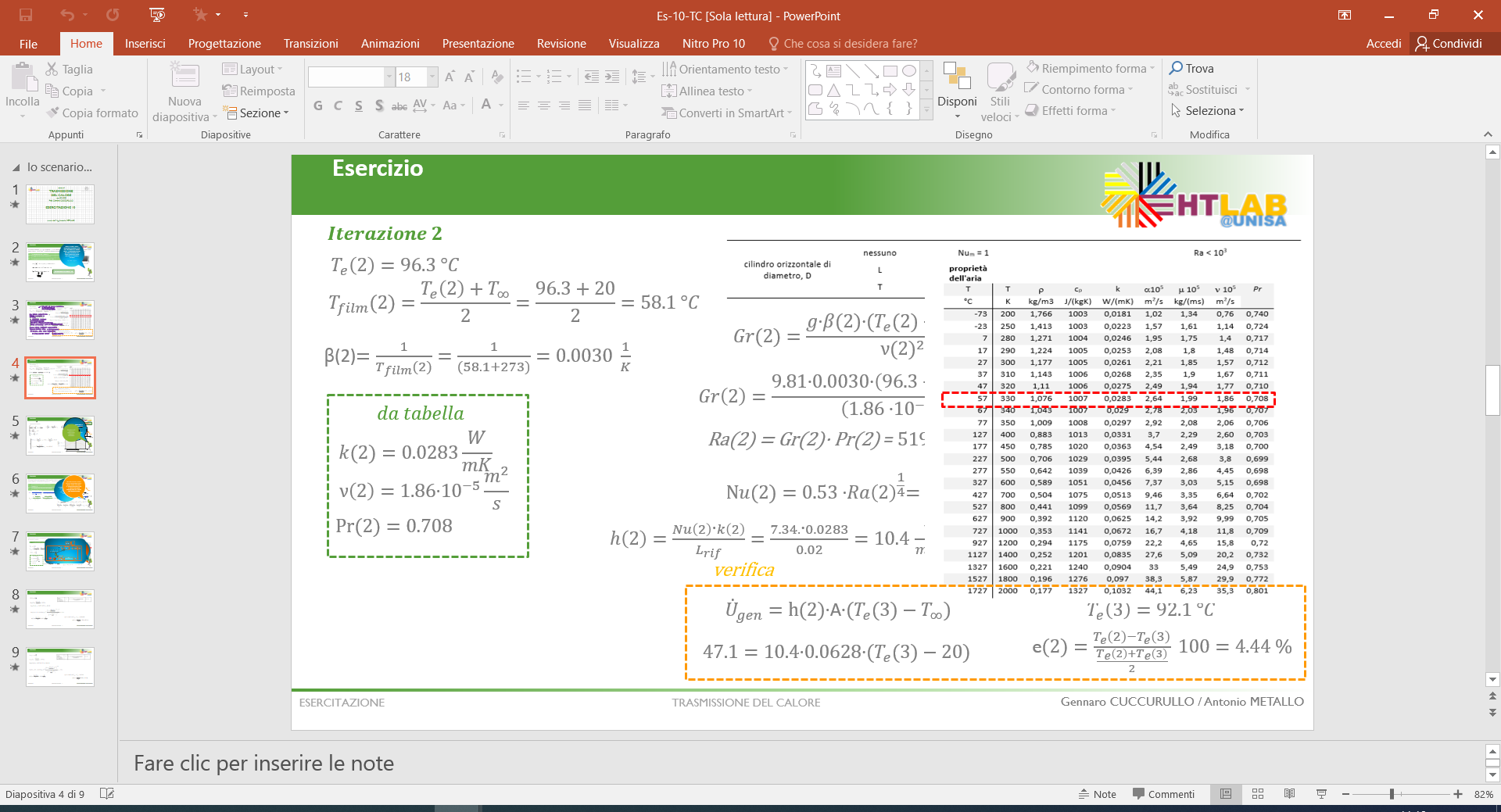 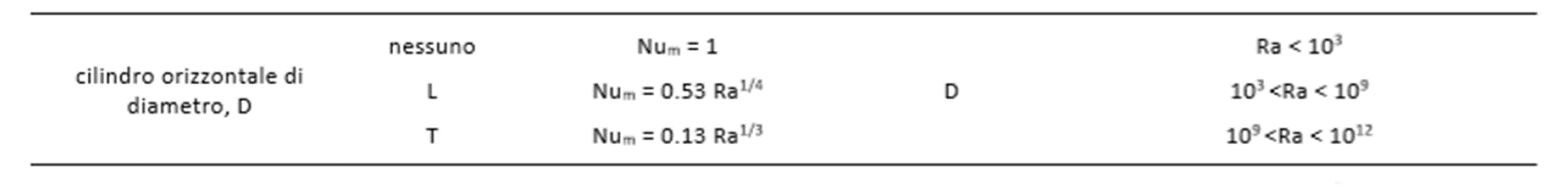 Moto Laminare
ESERCITAZIONE                                                                                          TRASMISSIONE DEL CALORE
Esercizio 3
Convezione
Iterazione 2
VERIFICA
ESERCITAZIONE                                                                                          TRASMISSIONE DEL CALORE
Esercizio 3
Convezione
Simmetria geometrica e termica
ugen
C.C. I tipo
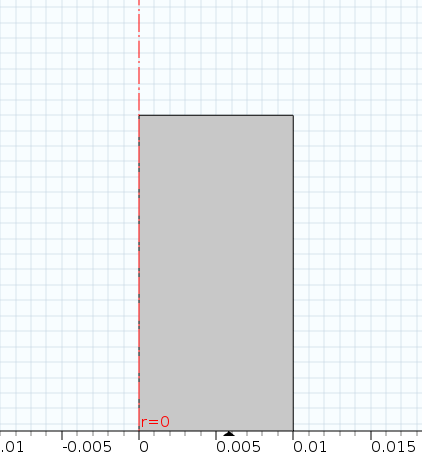 T[°C]
R
ESERCITAZIONE                                                                                          TRASMISSIONE DEL CALORE
Esercizio 3
Convezione
Simmetria geometrica e termica
ugen
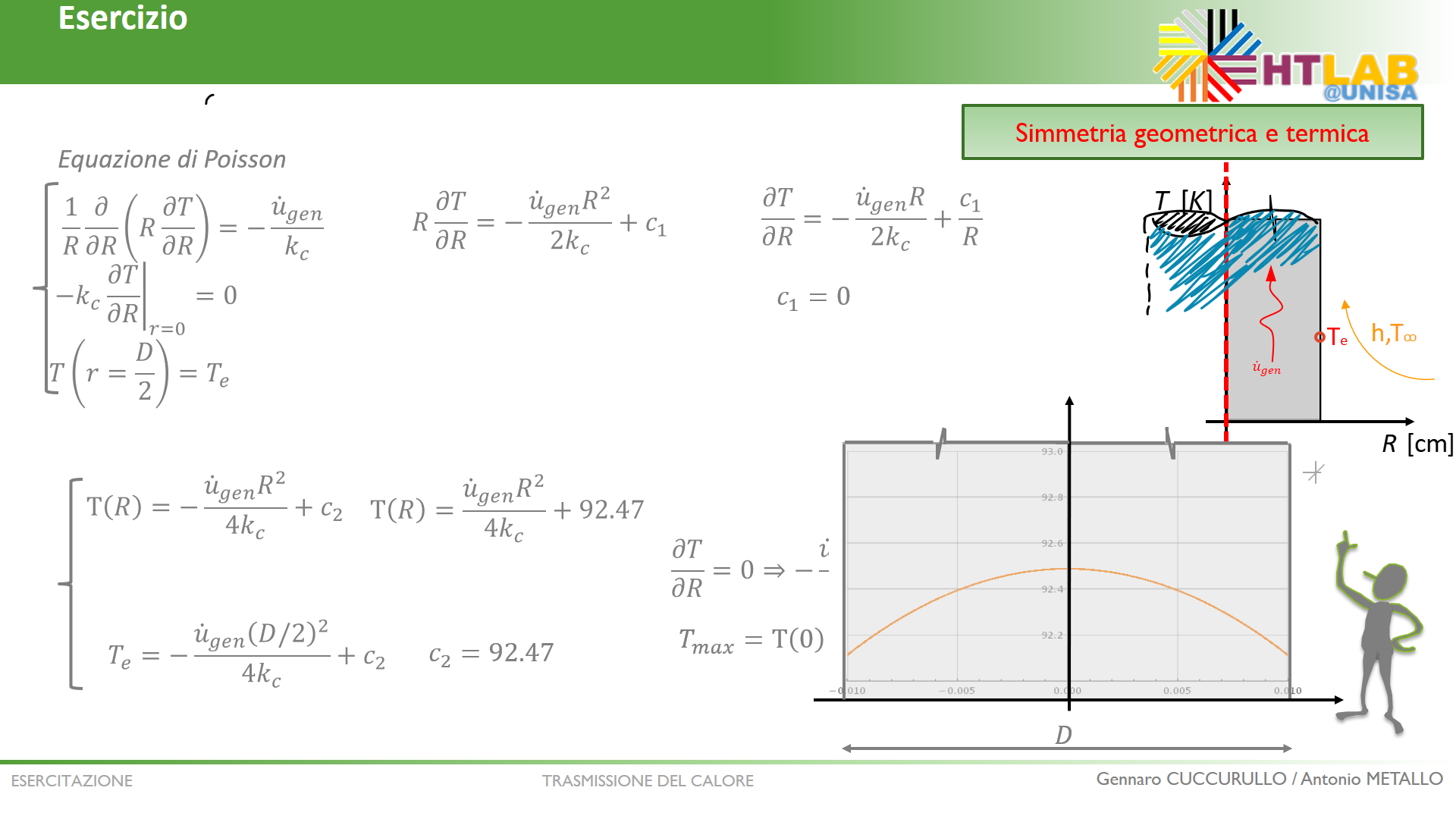 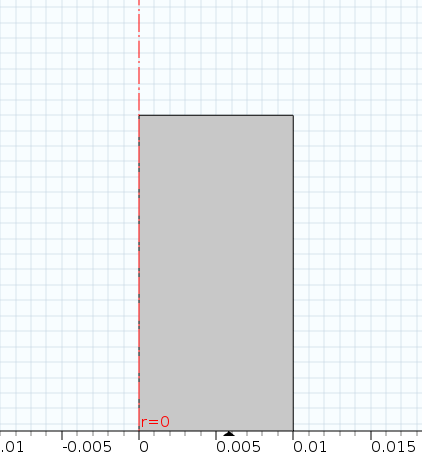 T[°C]
R
ESERCITAZIONE                                                                                          TRASMISSIONE DEL CALORE
Esercizio 3
Convezione
ugen
La presenza dell’isolante fa si che la resistenza termica globale aumenti, di conseguenza varia la Te.
Si può sfruttare l’analogia elettrica, conoscendo la potenza scambiata
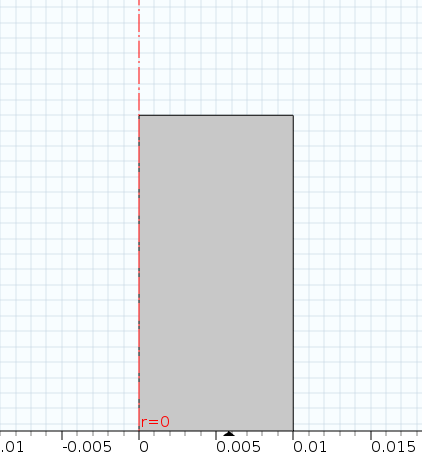 T[°C]
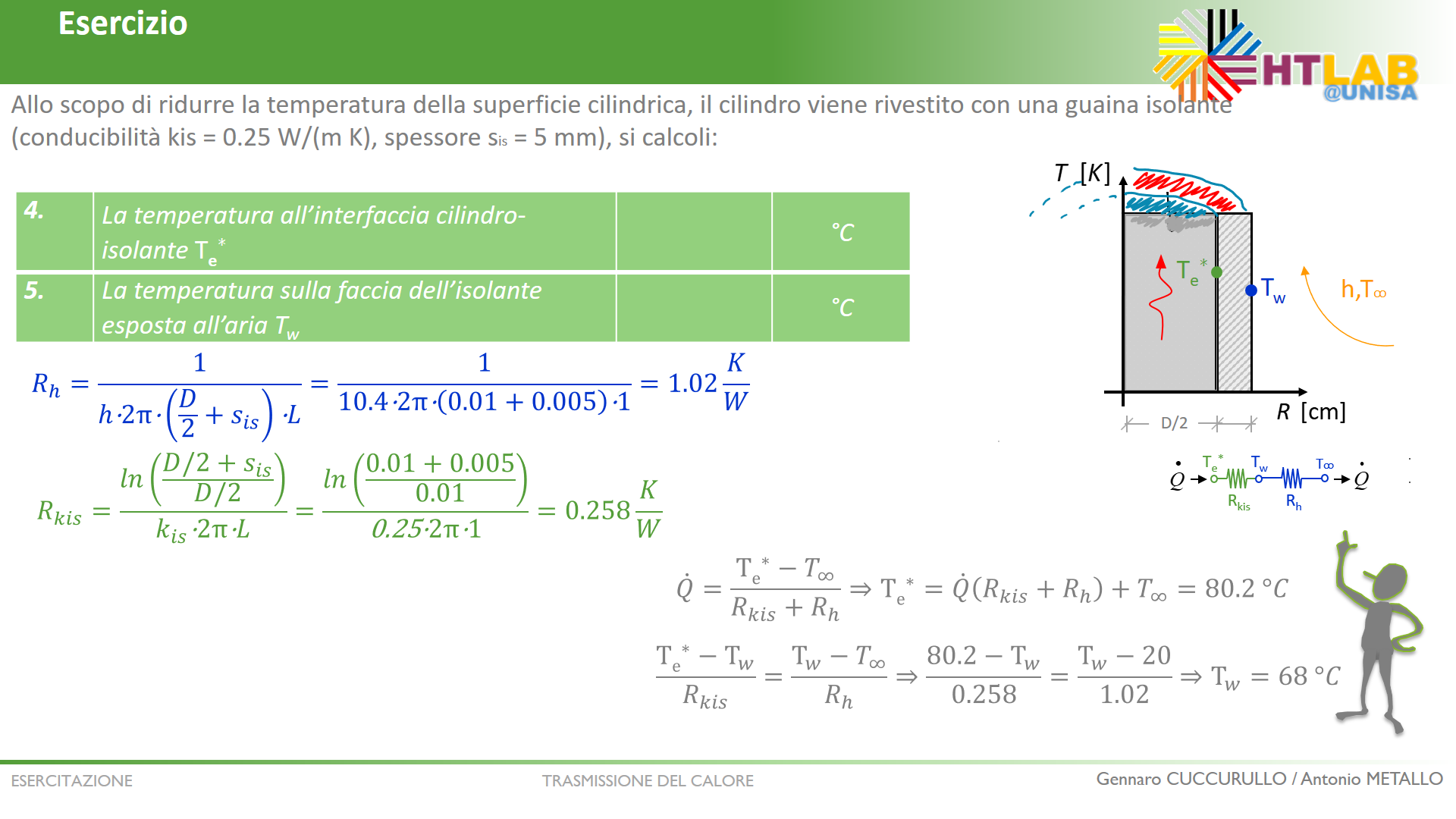 D/2
R
ESERCITAZIONE                                                                                          TRASMISSIONE DEL CALORE
Esercizio 3
Convezione
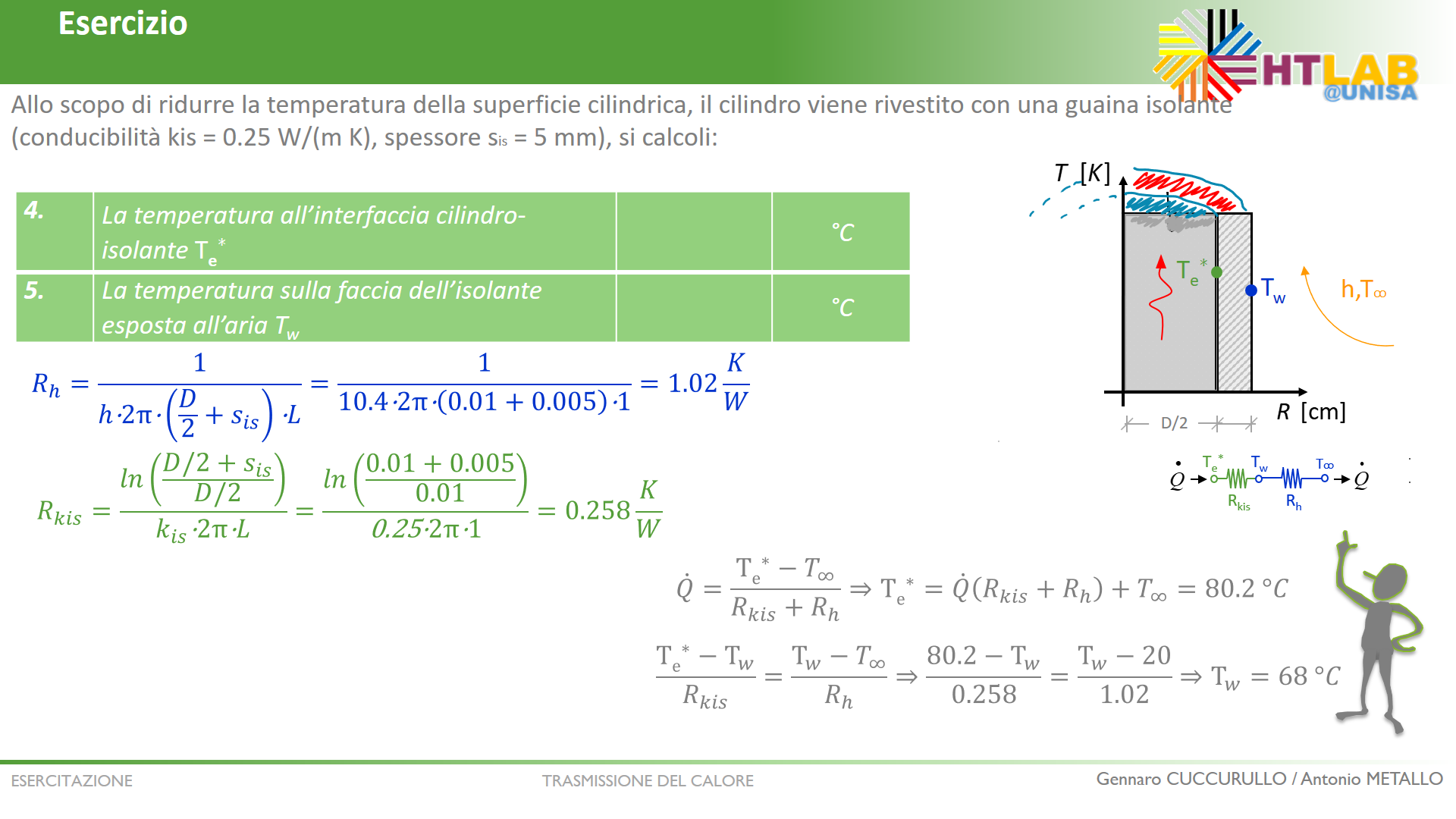 ugen
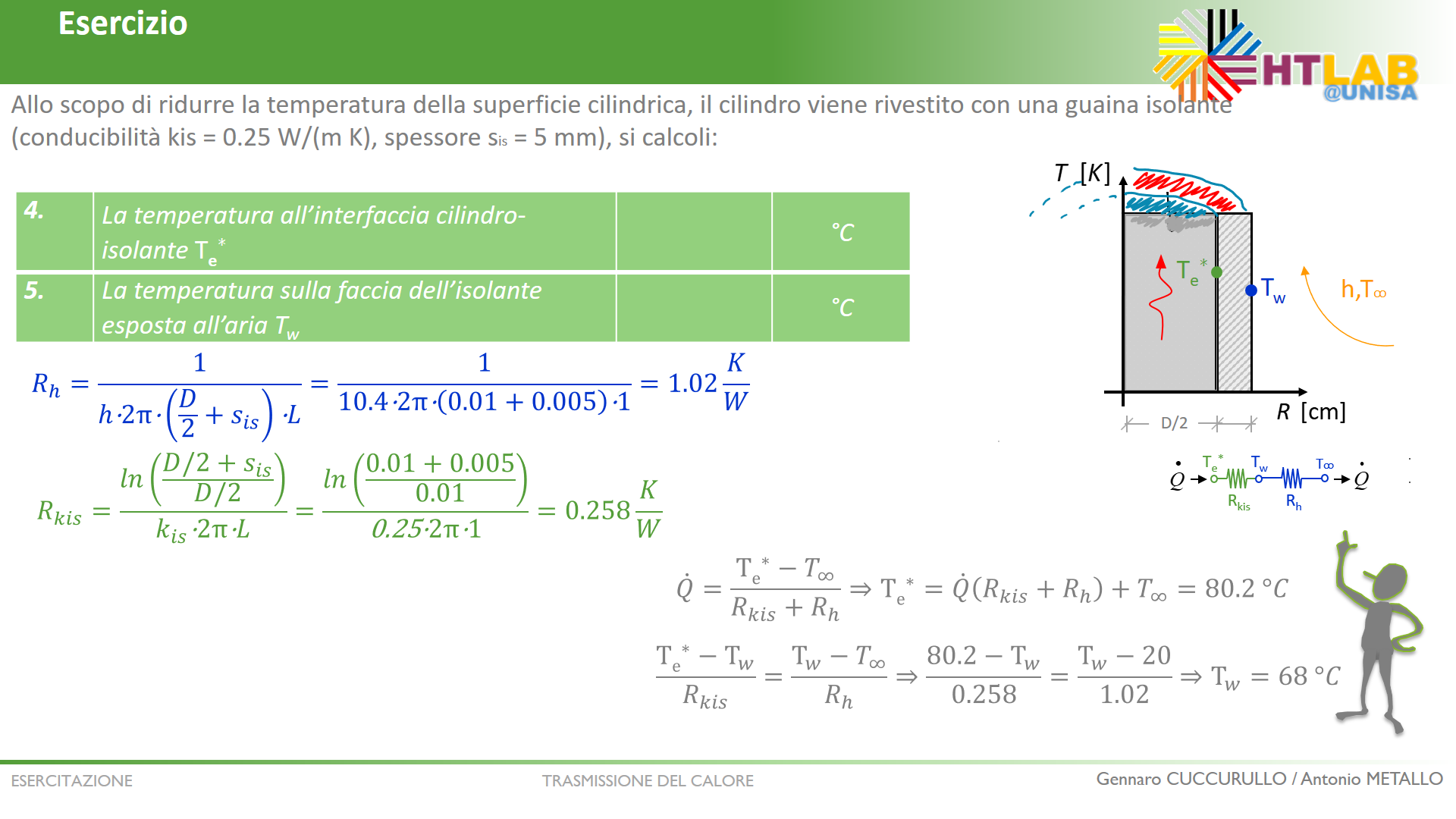 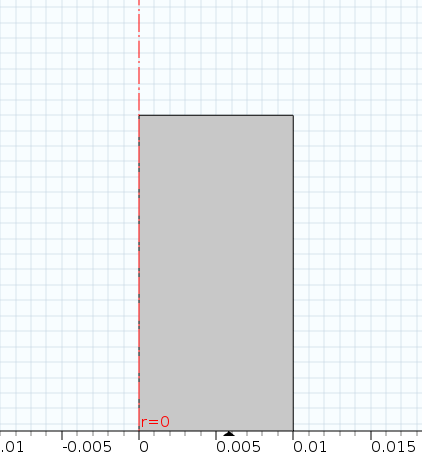 T[°C]
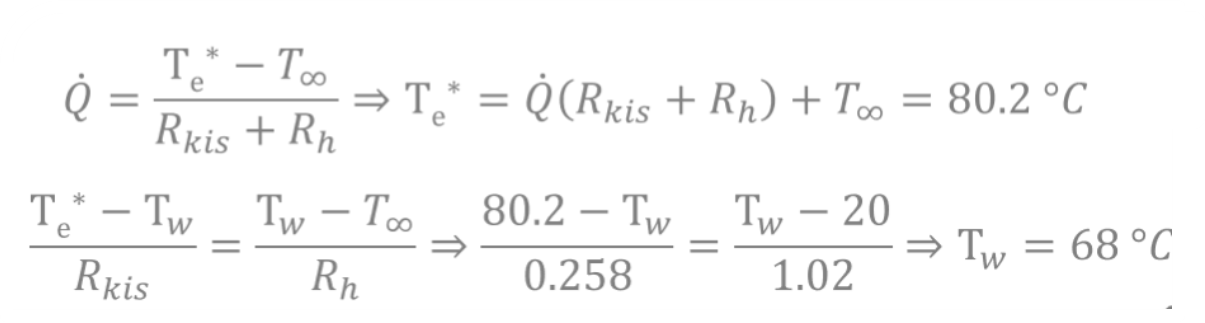 D/2
R
ESERCITAZIONE                                                                                          TRASMISSIONE DEL CALORE
Esercizio 3
Convezione
Volendo fissare la temperatura Tw a 50°C, si utilizza un ventilatore per forzare l’aria normalmente all’asse del cilindro. Si calcoli la velocità dell’aria.
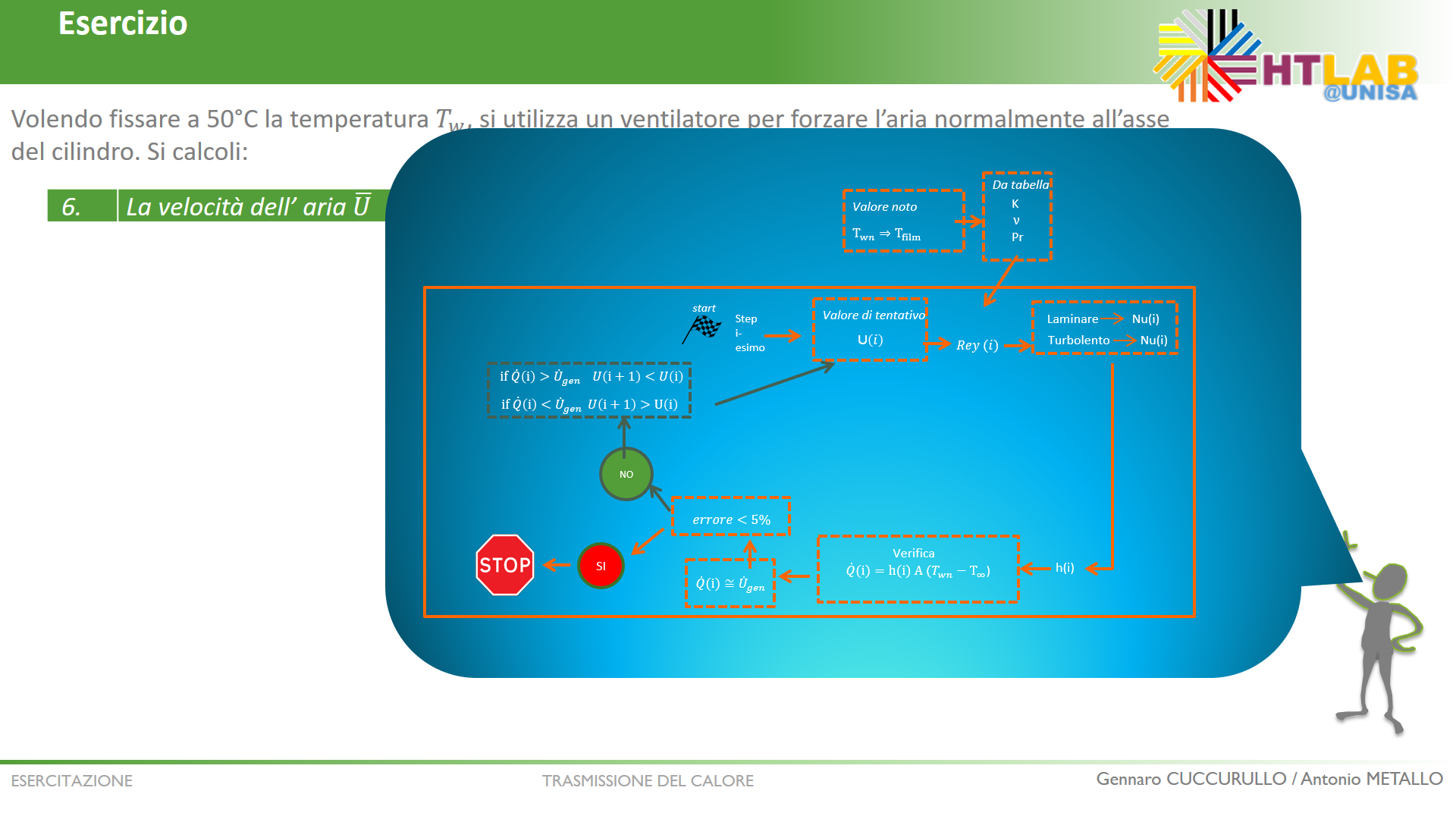 Trattandosi di convezione forzata, abbiamo bisogno di tabelle che permettono di esplicitare Nu=f(Re,Pr). Questa volta la procedura non è iterativa: occorre procedere per tentativi, poiché la Tw è nota e quini saranno univocamente definite le proprietà del fluido. Il numero di Re varierà solo in funzione della velocità.
ESERCITAZIONE                                                                                          TRASMISSIONE DEL CALORE
Esercizio 3
Convezione
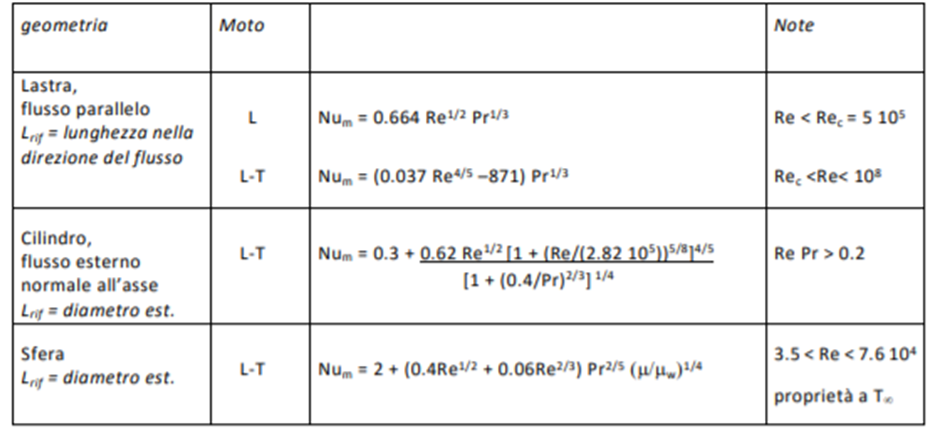 ESERCITAZIONE                                                                                          TRASMISSIONE DEL CALORE
Esercizio 3
Convezione
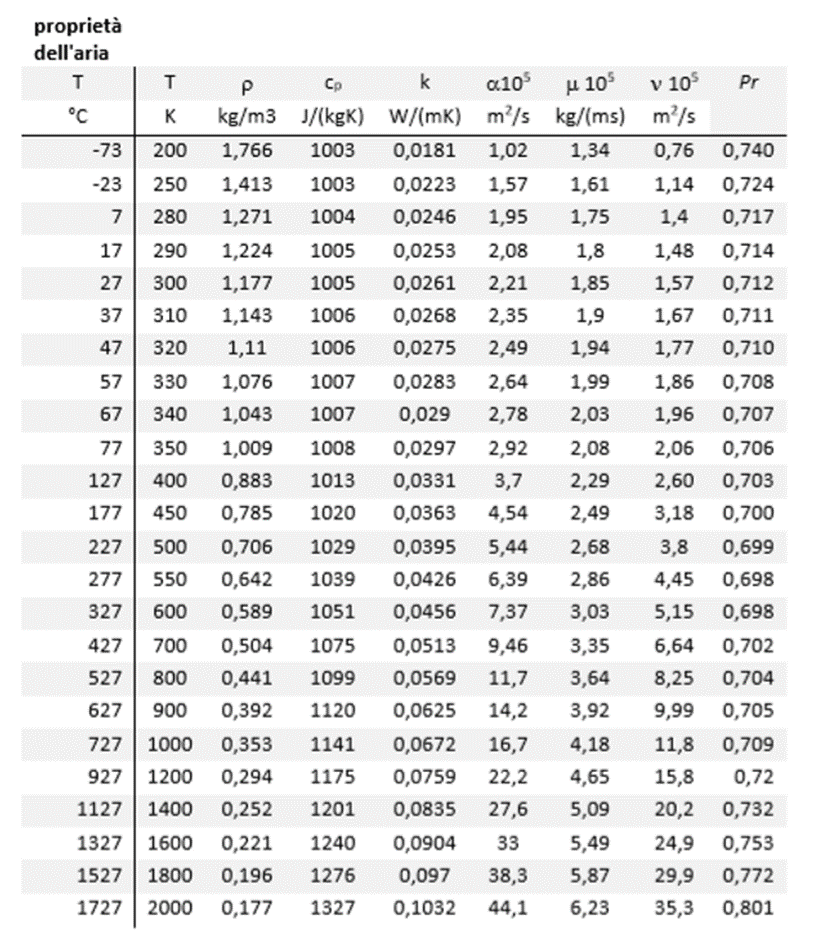 ESERCITAZIONE                                                                                          TRASMISSIONE DEL CALORE
Esercizio 3
Convezione
ESERCITAZIONE                                                                                          TRASMISSIONE DEL CALORE
Esercizio 3
Convezione
II TENTATIVO
ESERCITAZIONE                                                                                          TRASMISSIONE DEL CALORE
Esercizio 3
Convezione
II TENTATIVO
ESERCITAZIONE                                                                                          TRASMISSIONE DEL CALORE